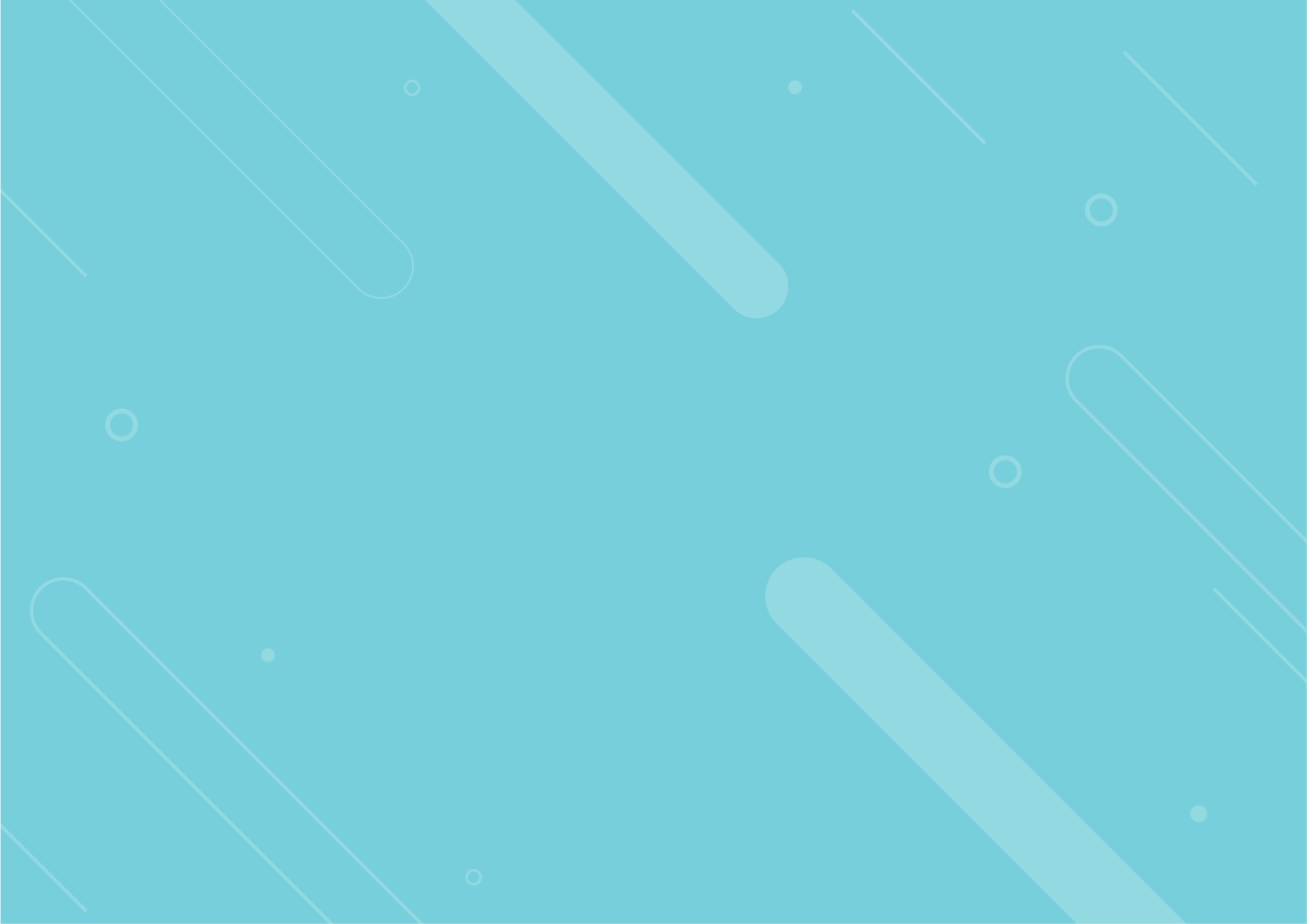 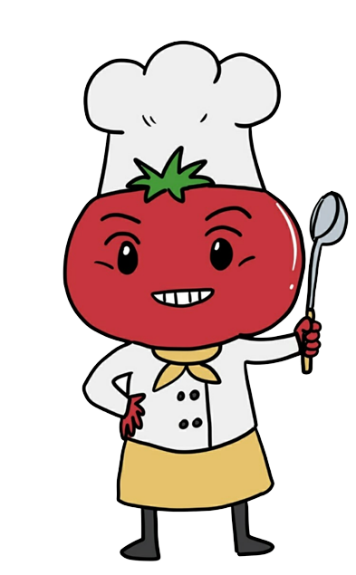 토마토 쌤과 함께하는
역사 드로잉 
내용 확인
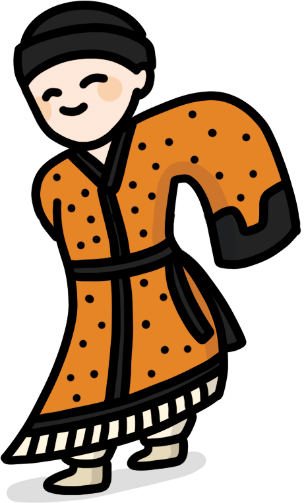 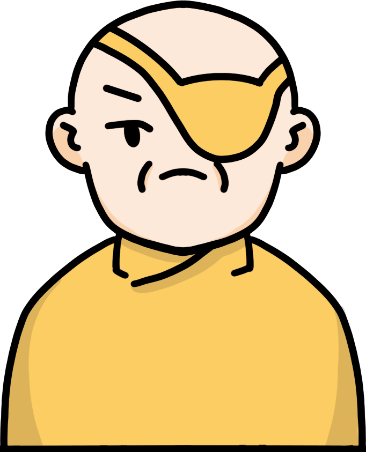 색칠하고 내용을 확인해요!
01
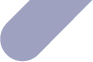 고조선의 건국(10~12쪽)
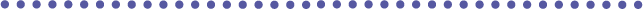 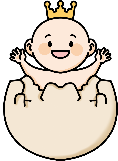 색칠을 하고 빈칸 채우기
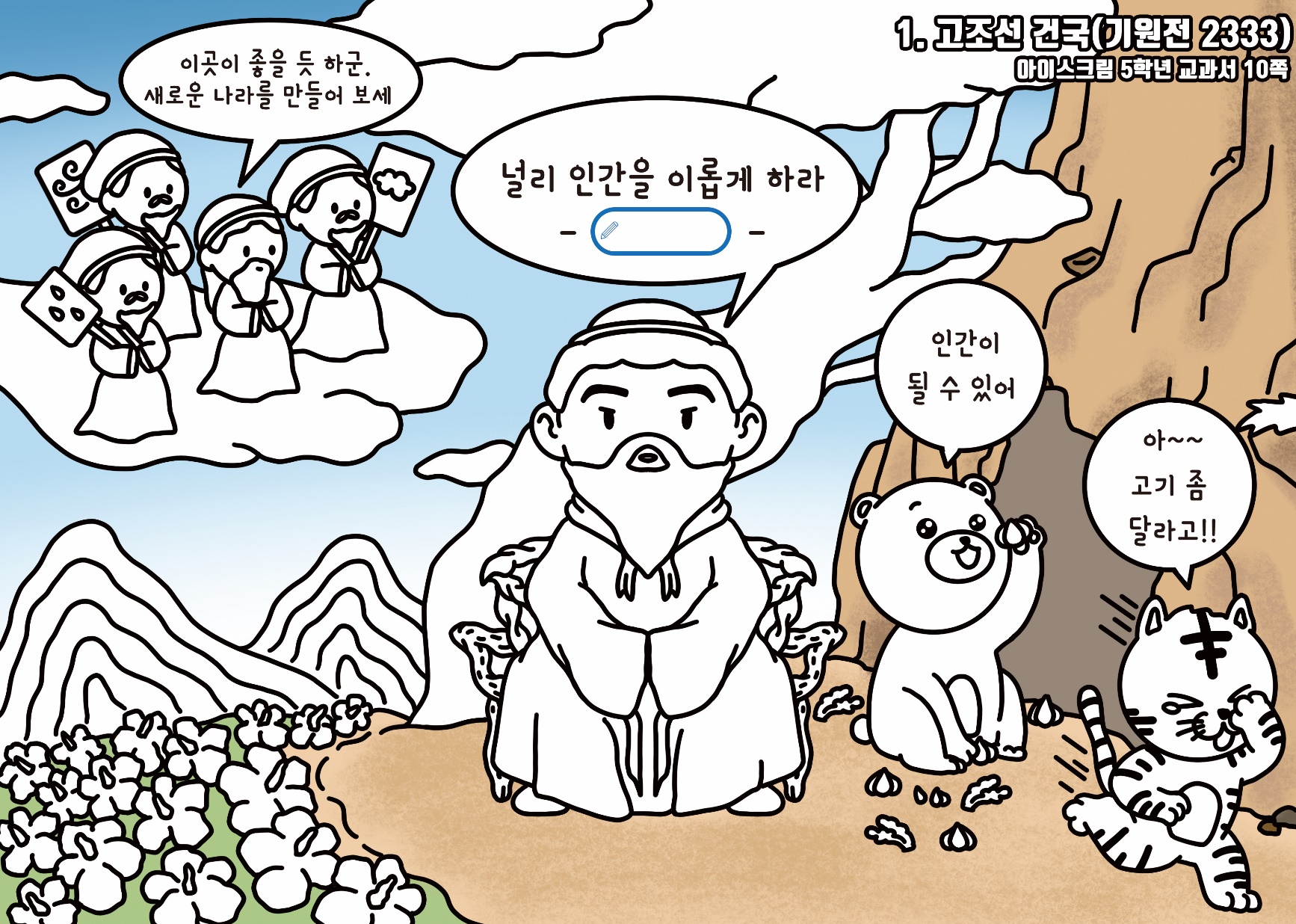 01
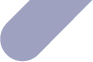 고조선의 건국(10~12쪽)
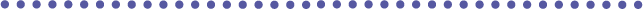 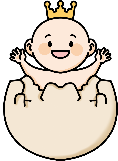 색칠을 하고 빈칸 채우기
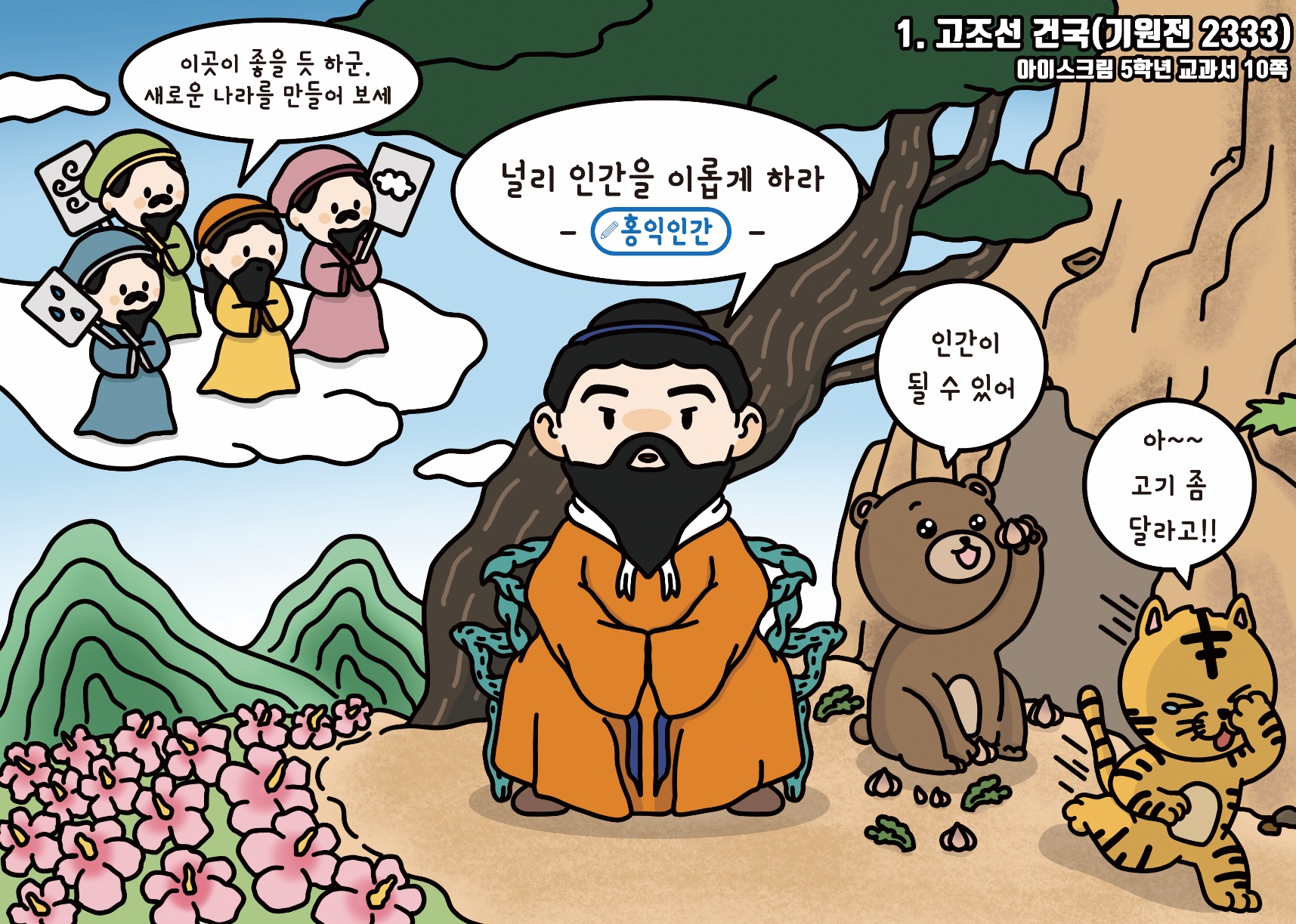 01
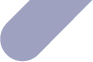 고조선의 건국(10~12쪽)
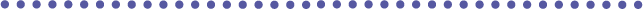 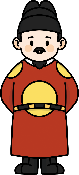 내용 정리
청동기 문화가 한반도와 주변에 퍼지면서 우리 역사 속 최초의 국가인 고조선이 건국함
1
고조선의 건국신화에 따르면 환웅이 내려와 인간이 된 곰과 혼인해 낳은 사람이 바로 단군왕검이라고 함
2
탁자식 고인돌, 비파형 동검, 미송리식 토기의 분포를 통해 고조선의 문화 범위를 알 수 있음
3
고조선은 사회 질서를 유지하기 위해 8조법을 만들었음
4
02
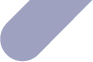 백제의 건국(14, 23쪽)
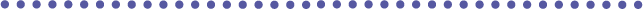 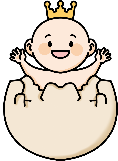 색칠을 하고 빈칸 채우기
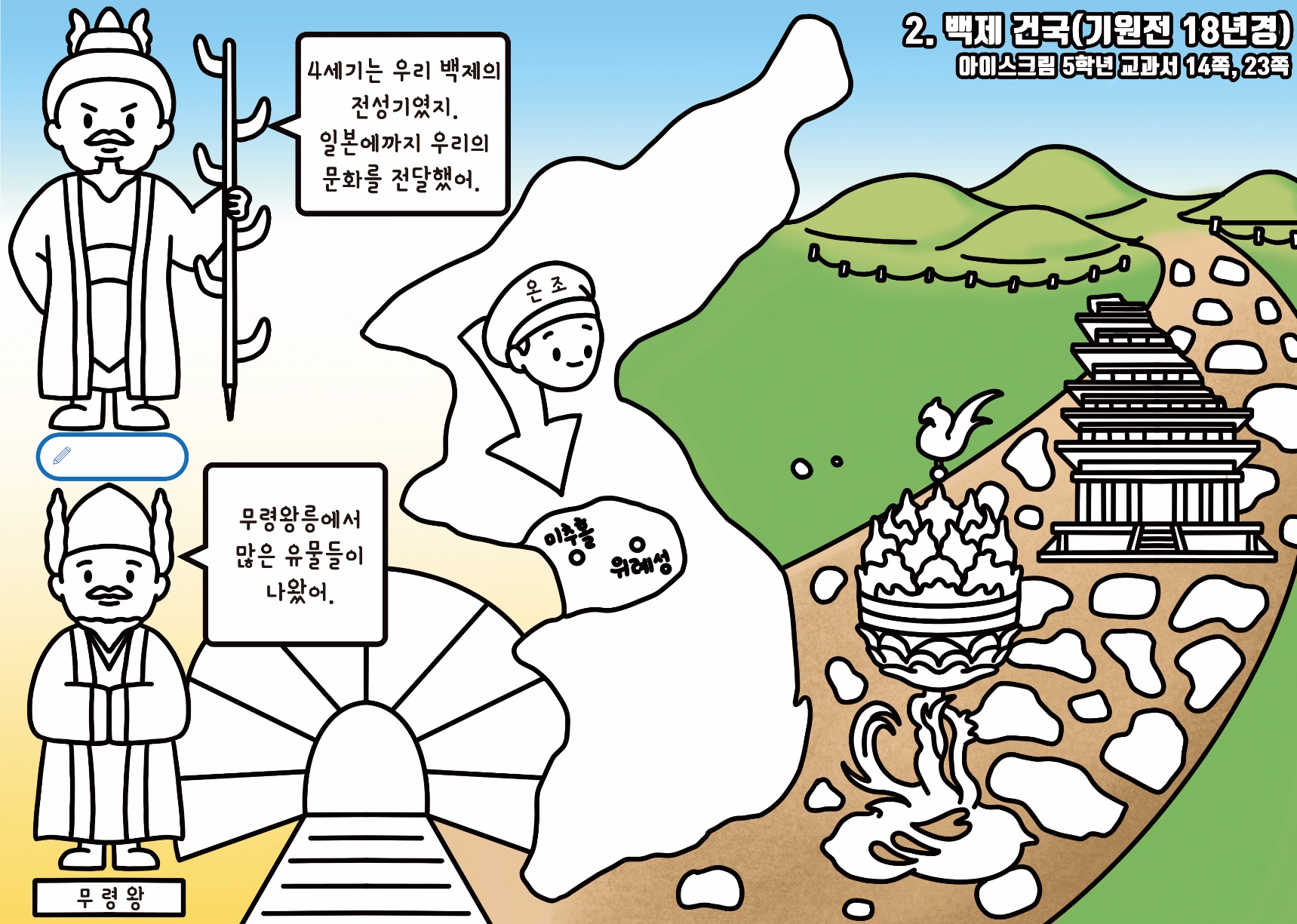 02
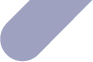 백제의 건국(14, 23쪽)
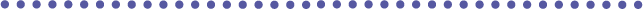 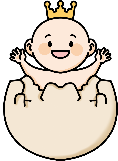 색칠을 하고 빈칸 채우기
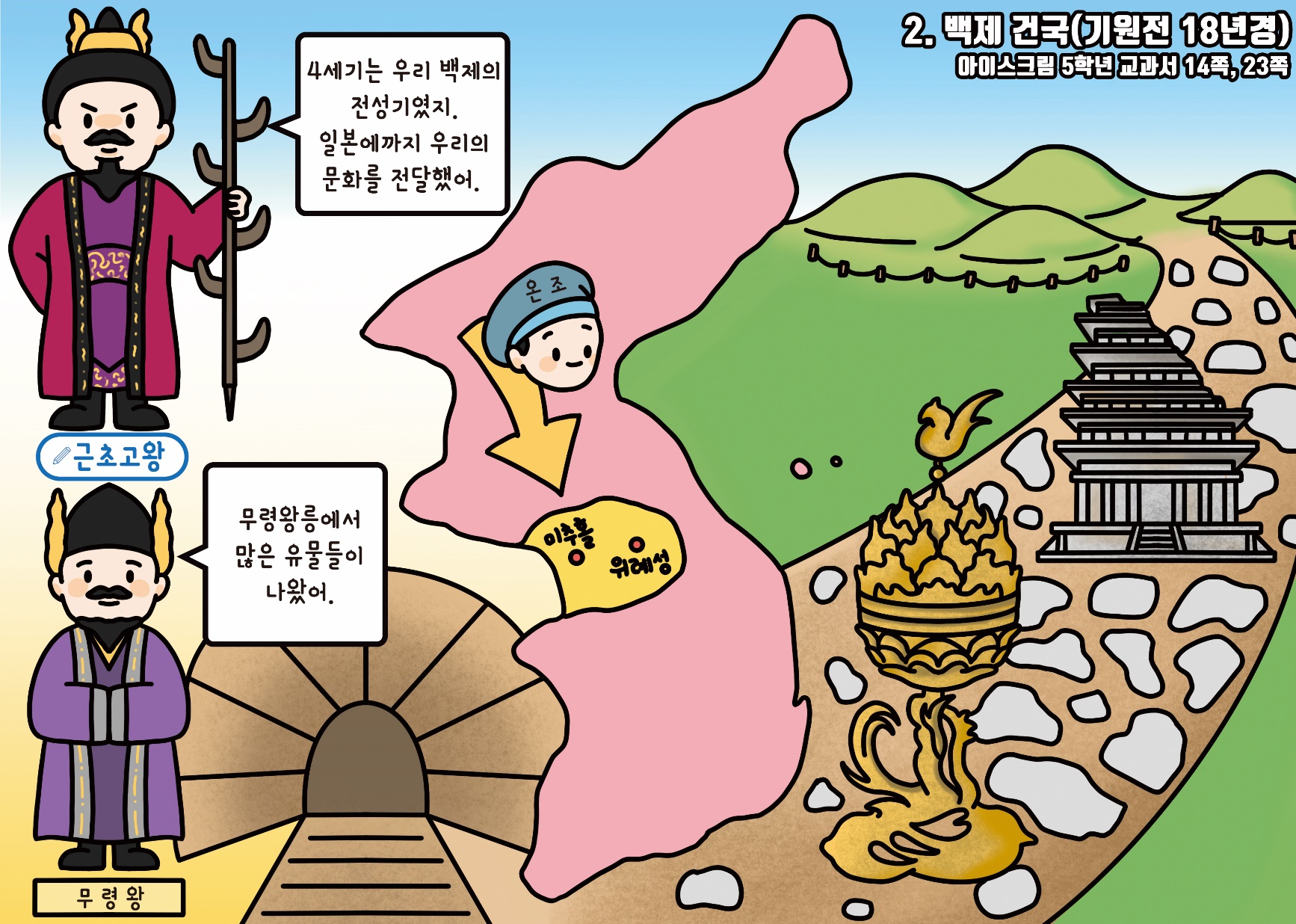 02
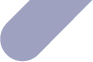 백제의 건국(14, 23쪽)
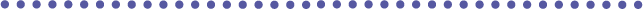 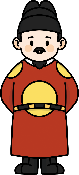 내용 정리
1
고구려를 떠난 온조가 한강 유역에 건국함
한강 유역의 넓은 평야와 중국과의 교류로 가장 먼저 전성기를 맞이함 4세기의 근초고왕은 영토를 넓히고 주변 나라와 활발히 교류함
2
백제의 무덤임  무령왕릉에서는 다양한 문화유산이 발견되었고 
이를 통해 다른 나라와 활발히 교류했음을 알 수 있음
3
백제는 뛰어난 공예 기술로 금동 대향로 등을 만들었고 아름답고 섬세하게 표현한 것이 특징임
4
03
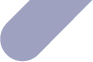 고구려의 건국(15, 22쪽)
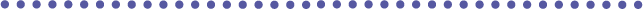 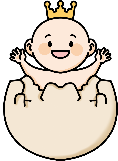 색칠을 하고 빈칸 채우기
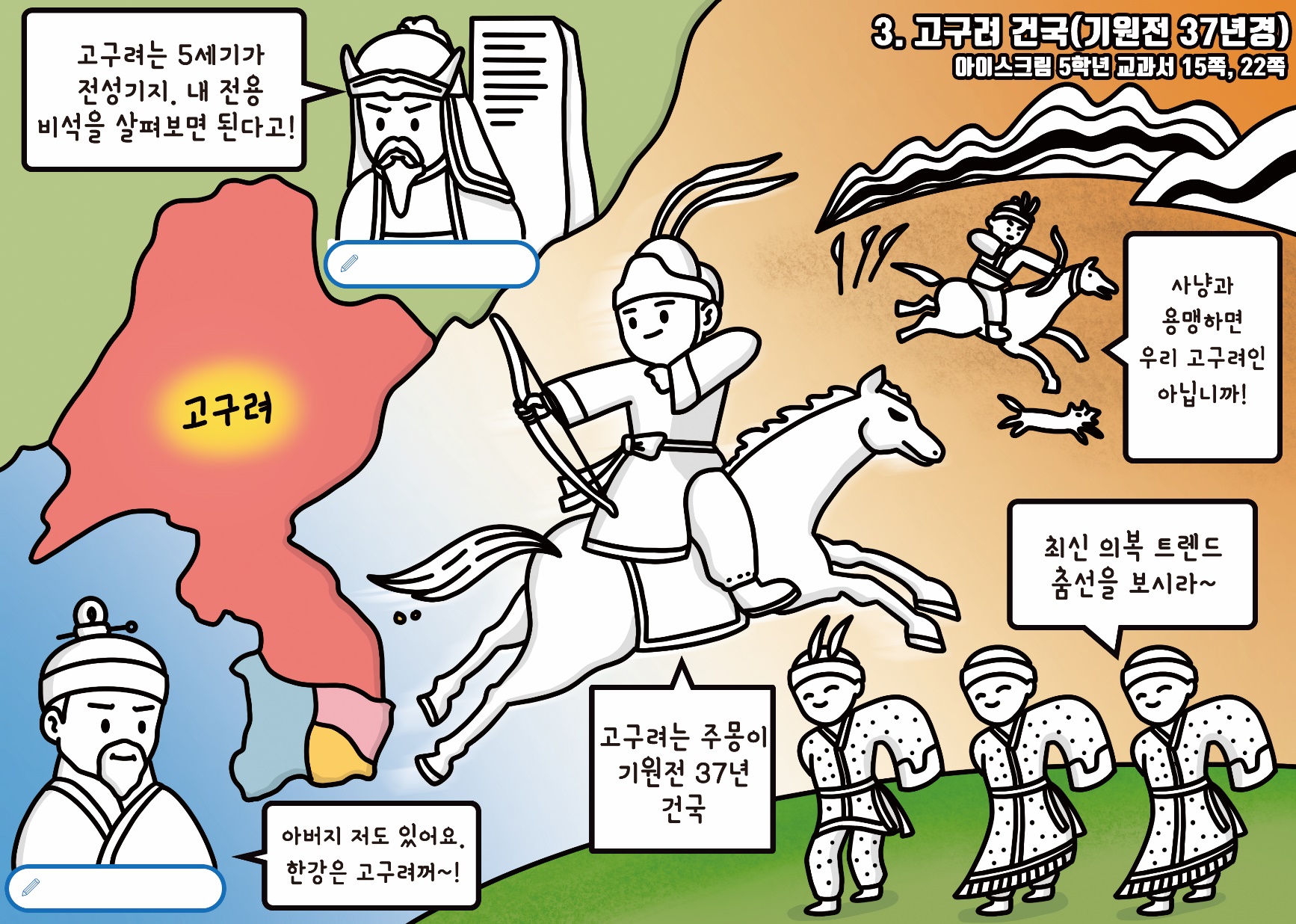 03
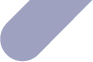 고구려의 건국(15, 22쪽)
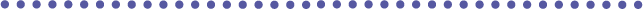 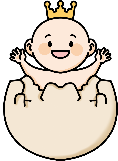 색칠을 하고 빈칸 채우기
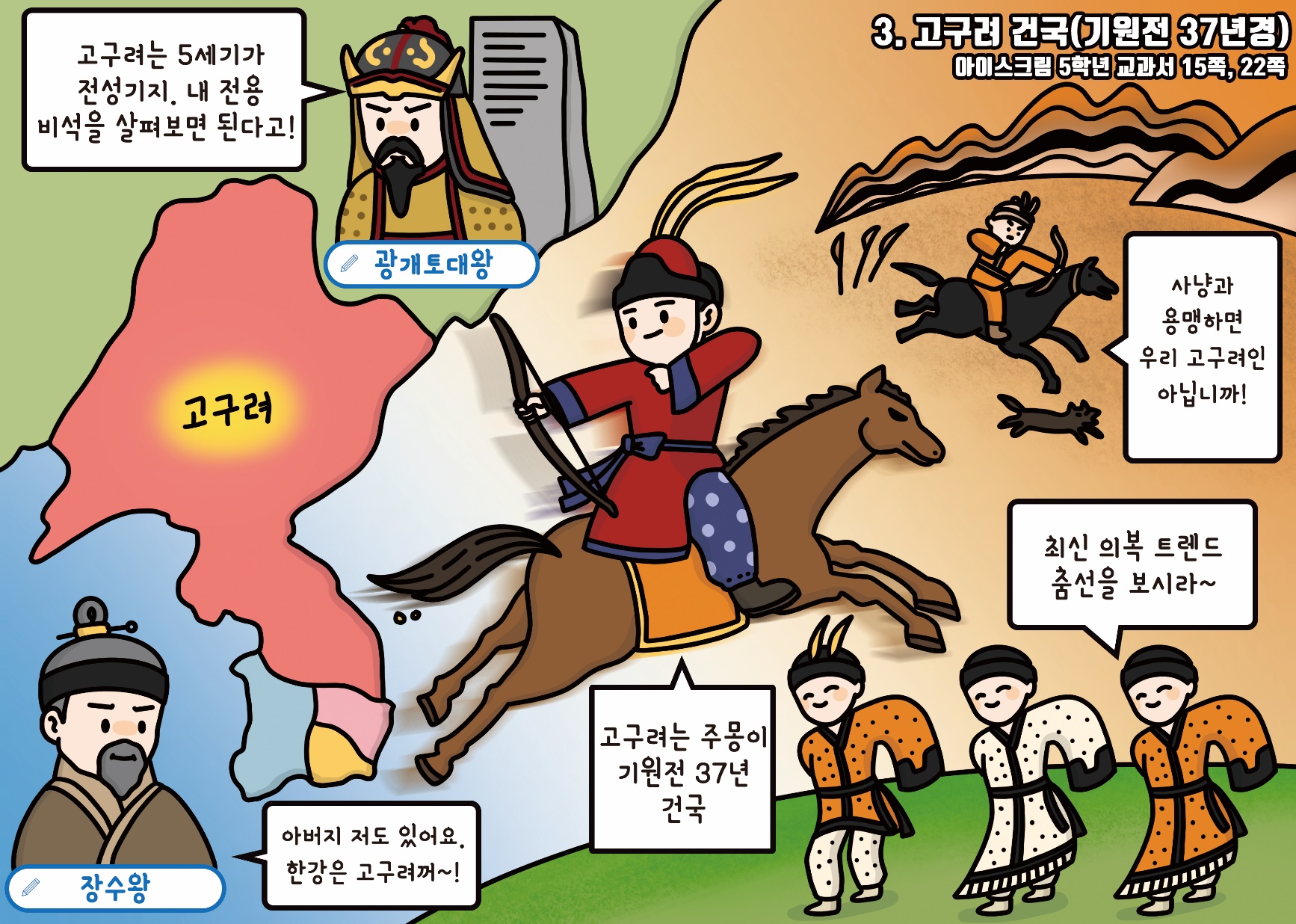 03
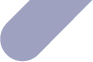 고구려의 건국(15, 22쪽)
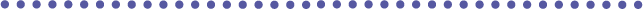 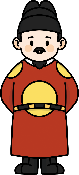 내용 정리
1
부여를 떠난 주몽이 압록강 유역에 세운 나라(건국 신화 있음)
5세기의 전성기로 광개토대왕은 정복 활동으로 북쪽 영토를 넓게 차지
그의 아들 장수왕은 수도를 평양으로 옮기고 한강  유역을 차지함
2
왕의 권위를 높이고 백성의 마음을 하나로 모으고자 불교를 받아들여
절, 탑, 불상 등을 만들었음
3
고구려 사람들은 무덤 안에 돌을 쌓아 방을 만들고 벽면과 천장에 
의식주, 종교 등의 모습을 담은 벽화를 남김(무용도, 수렵도 등)
4
04
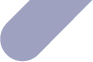 신라 건국(16, 25쪽)
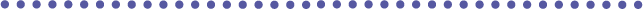 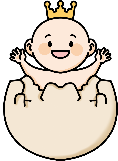 색칠을 하고 빈칸 채우기
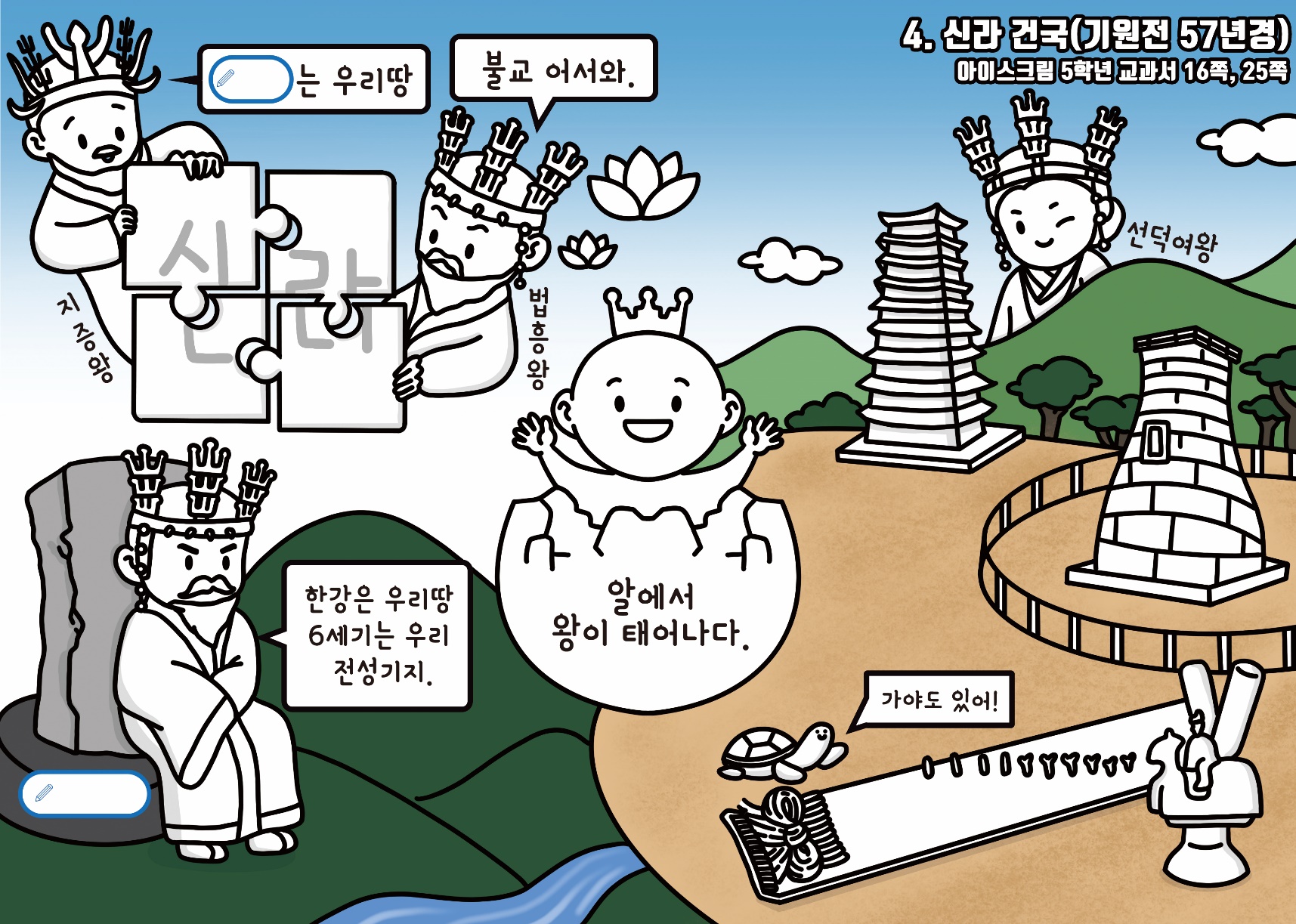 04
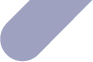 신라 건국(16, 25쪽)
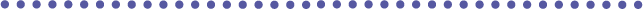 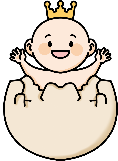 색칠을 하고 빈칸 채우기
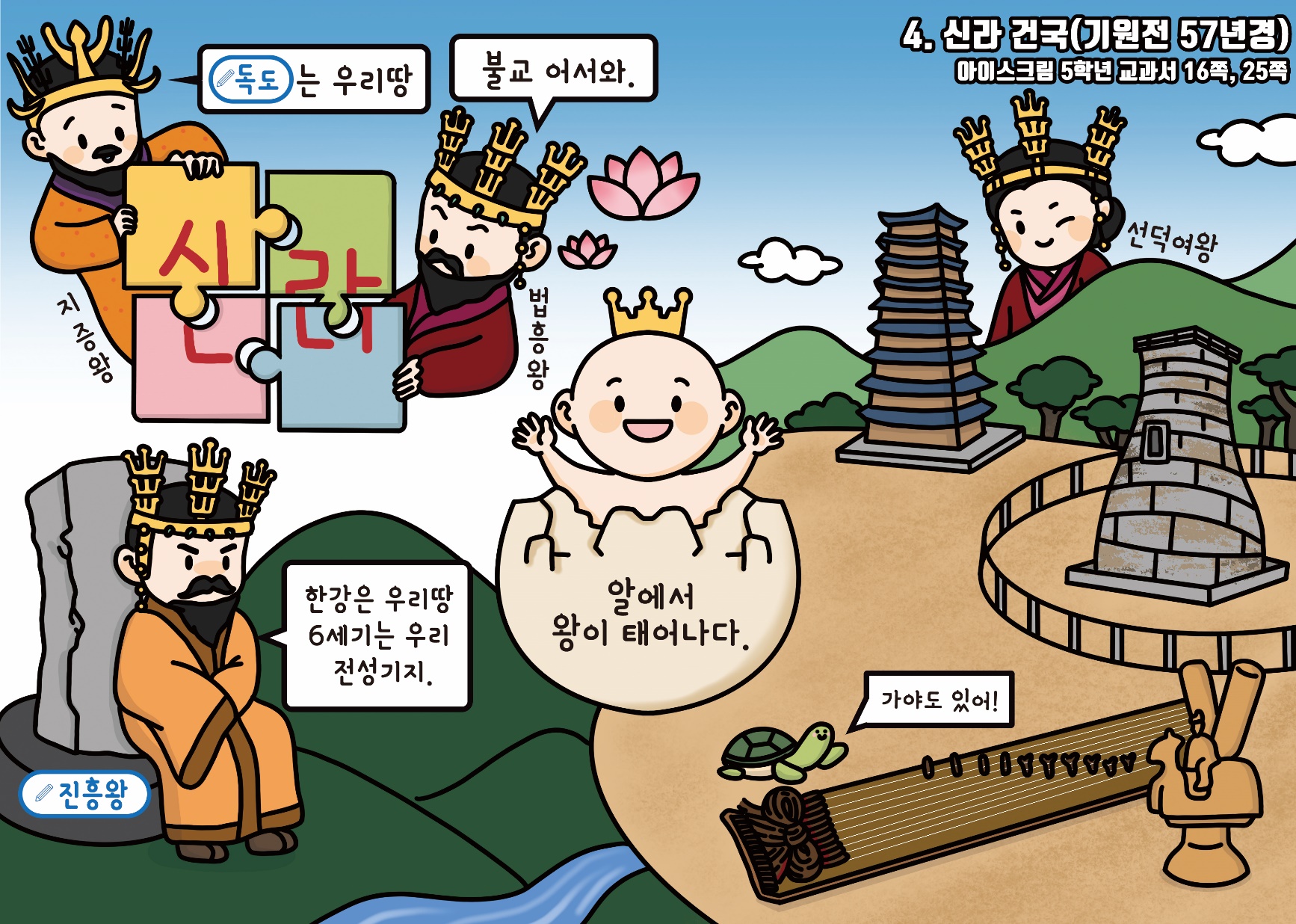 04
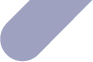 신라 건국(16, 25쪽)
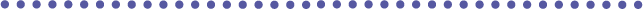 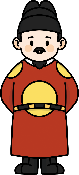 내용 정리
1
박혁거세를 중심으로 하는 세력이 경주 지역에 세운 나라(신화 있음)
지중왕은 이사부를 보내 우산국을 정복해 영토 확장(독도는 우리땅)
법흥왕은 가야지역까지 세력 확장함
2
진흥왕은 한강 유역 전체를 차지하고 가야를 완전히 정복하여 
6세기 전성기를 맞이함
3
신라의 고분은 경주 지역으로 많이 남아있고 다양한 금관과 금장식이 발견됨. 첨성대는 천체의 움직임을 관측했던 곳으로 알려짐
4
05
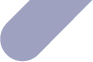 삼국통일(19쪽)
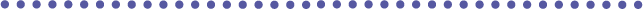 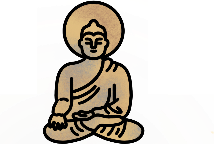 색칠을 하고 빈칸 채우기
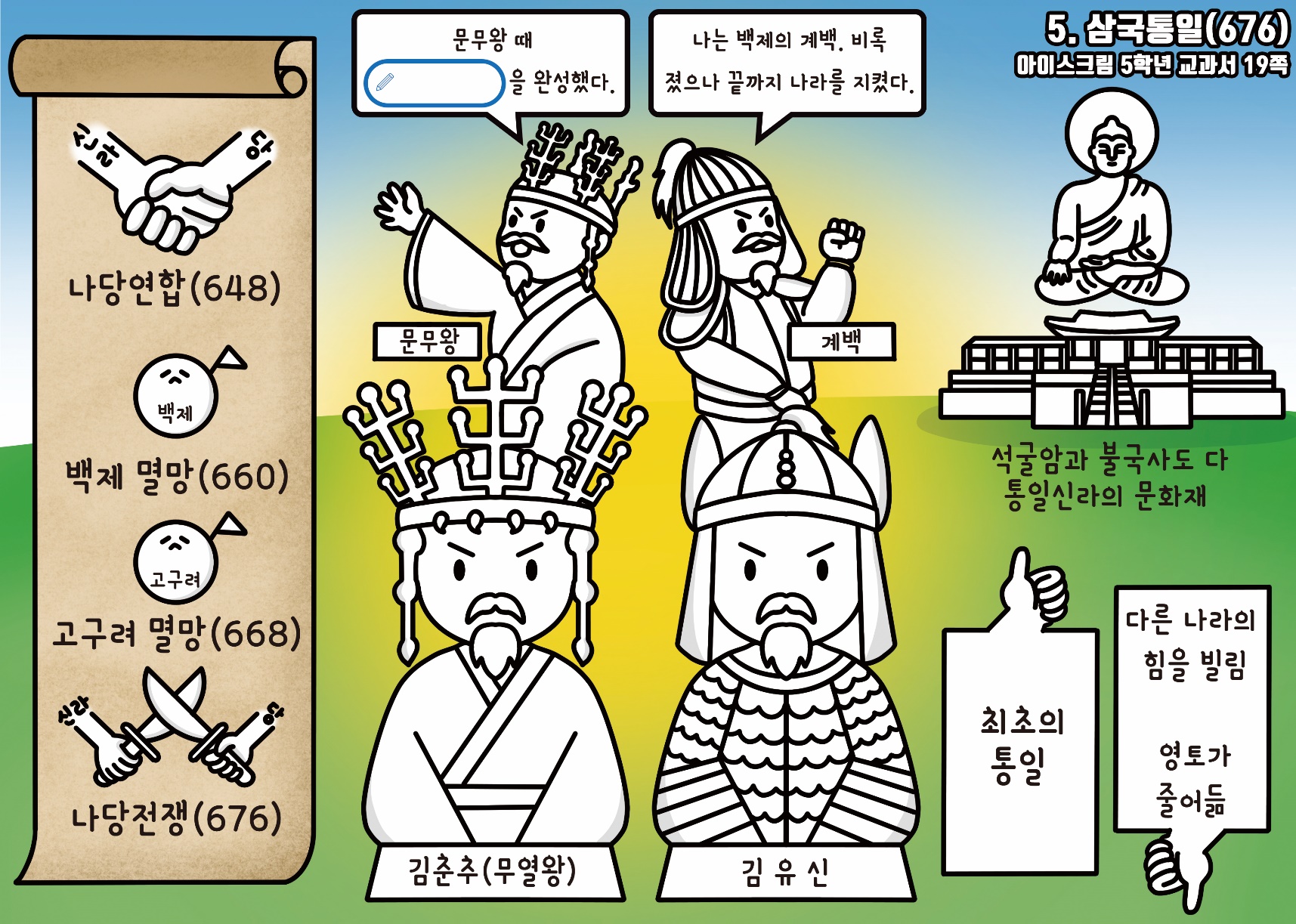 05
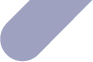 삼국통일(19쪽)
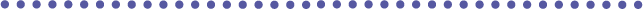 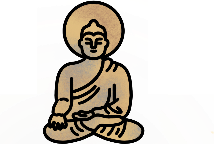 색칠을 하고 빈칸 채우기
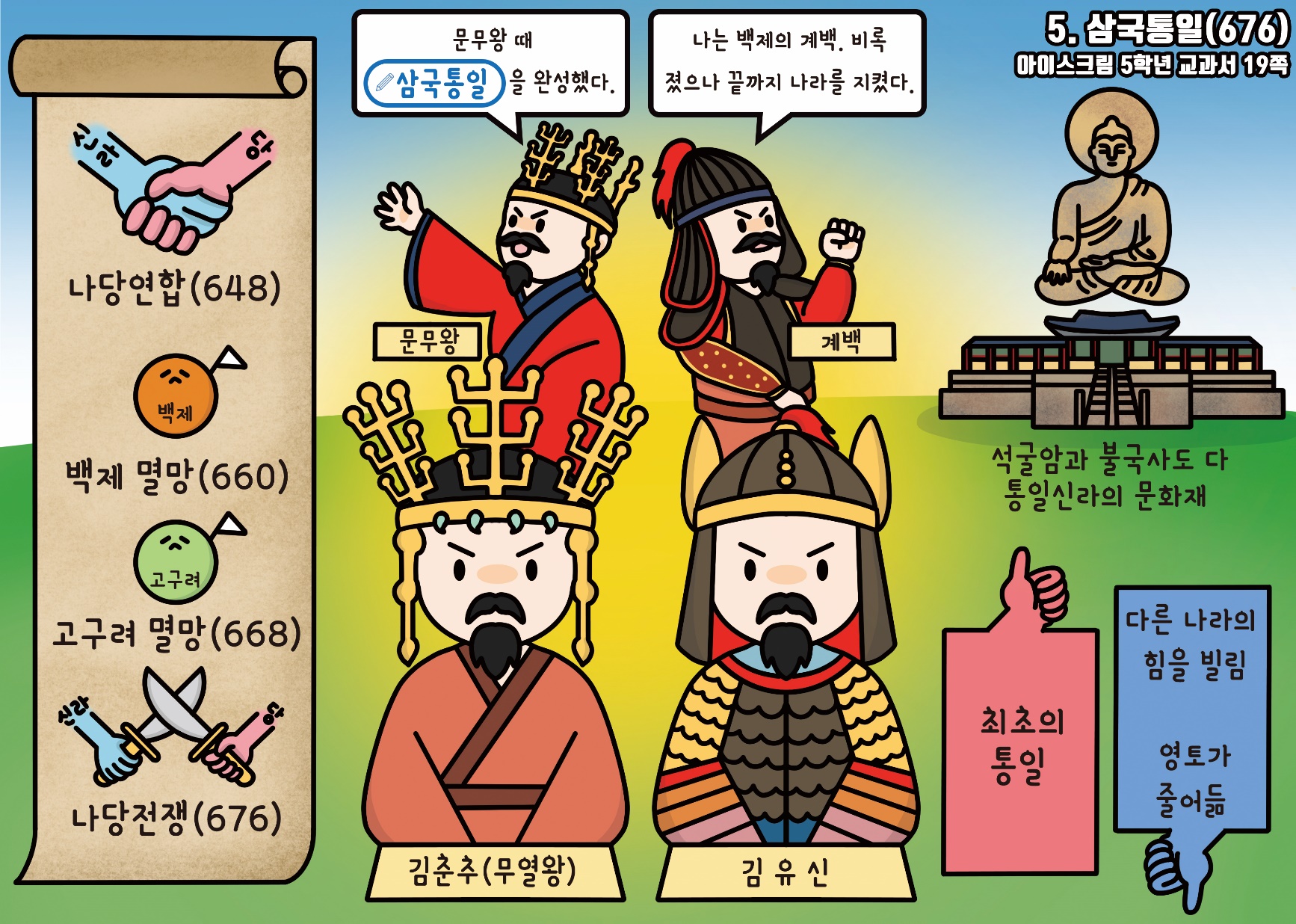 05
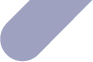 삼국통일(19쪽)
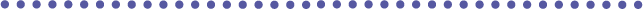 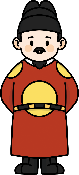 내용 정리
1
신라와 당의 연합군은 무열왕(김춘추)때 백제를 무너뜨리고 문무왕 때고구려를 멸망시킴
김유신은 신라군을 이끌고 황산벌 전투에서 백제군을 물리치고 
사비성을 함락하는 등 삼국통일에 앞장섬
2
당이 한반도 전체를 차지하려 하자 신라는 고구려 유민들과 힘을 합쳐 당을 몰아내고 삼국통일을 이룸
3
신라의 삼국통일은 최초의 통일이지만 다른 나라의 힘을 빌렸다는 한계가 있음
4
06
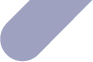 발해 건국(20쪽)
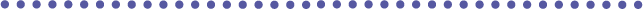 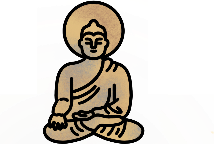 색칠을 하고 빈칸 채우기
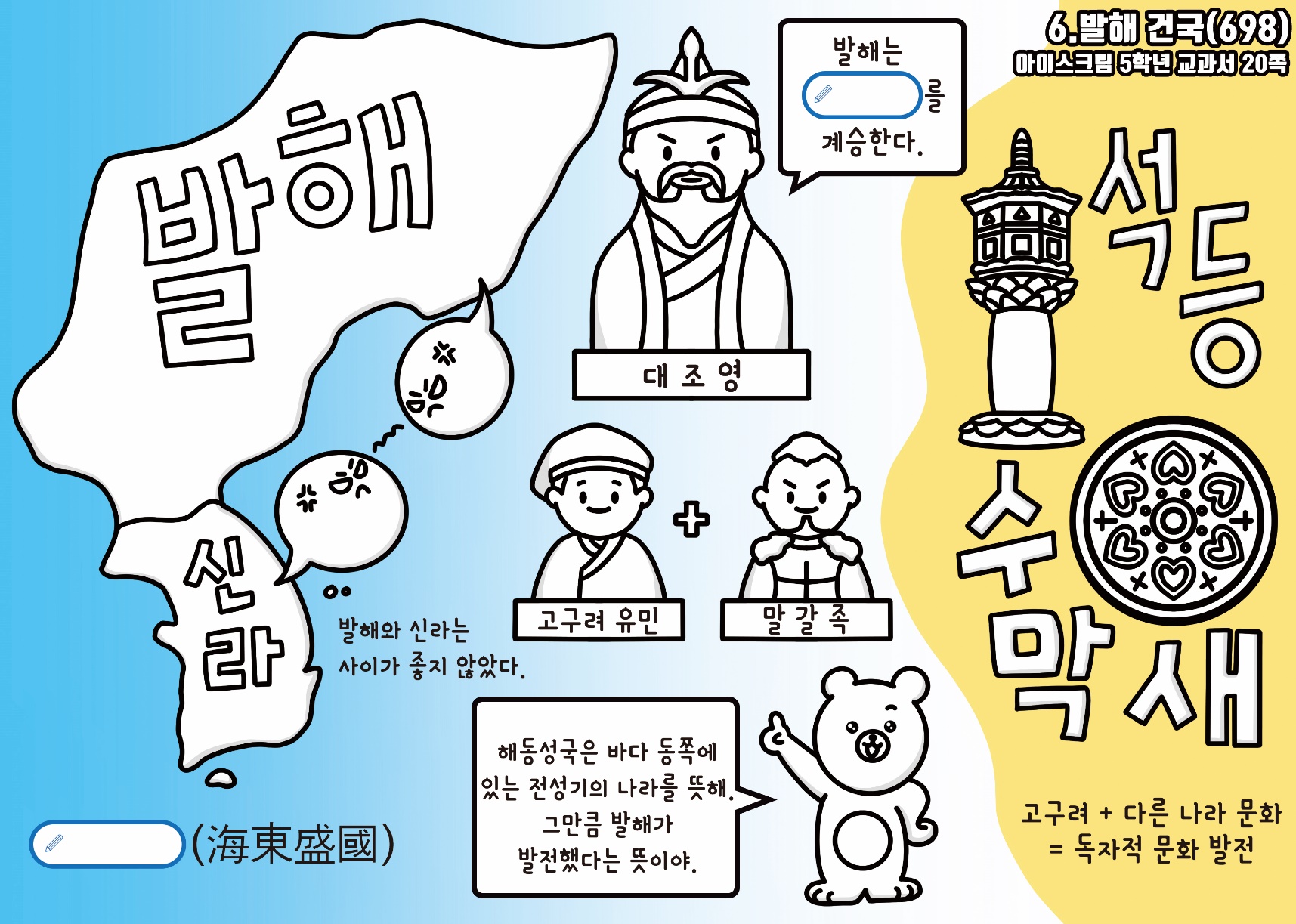 06
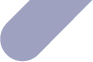 발해 건국(20쪽)
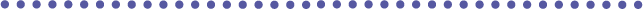 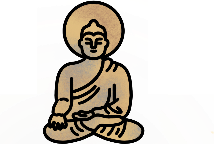 색칠을 하고 빈칸 채우기
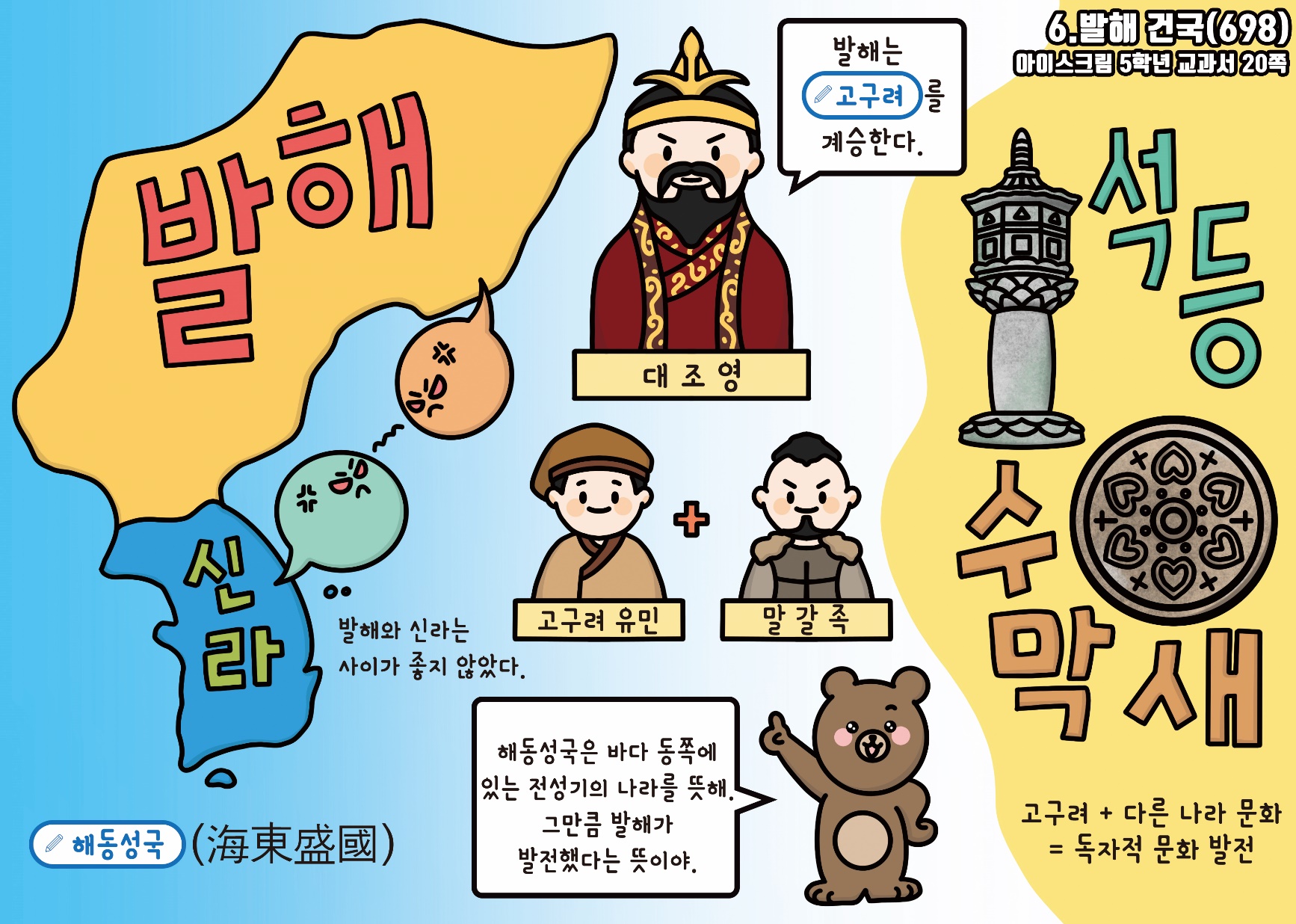 06
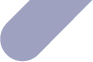 발해 건국(20쪽)
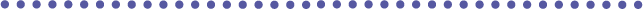 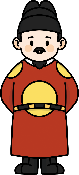 내용 정리
1
고구려 장군 출신 대조영은 고구려 유민과 말갈족을 이끌고 
동모산 일대에 발해를 세움
발해는 고구려 문화를 바탕으로 주변의 문화를 흡수하여 독자적인 문화를 이룸 (일본과도 활발하게 교류)
2
9세기에 이르러 발해는 고구려의 옛 땅을 대부분 회복하고 이후에는 ‘해동성국’이라고 불림
3
발해의 수도 상경성 일대에서는 탑, 불상 등의 문화유산이 발견되어 불교 문화가 발달했음을 알 수 있음
4
07
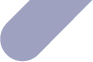 고려 건국(33쪽)
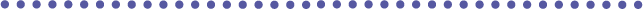 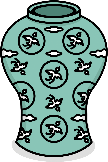 색칠을 하고 빈칸 채우기
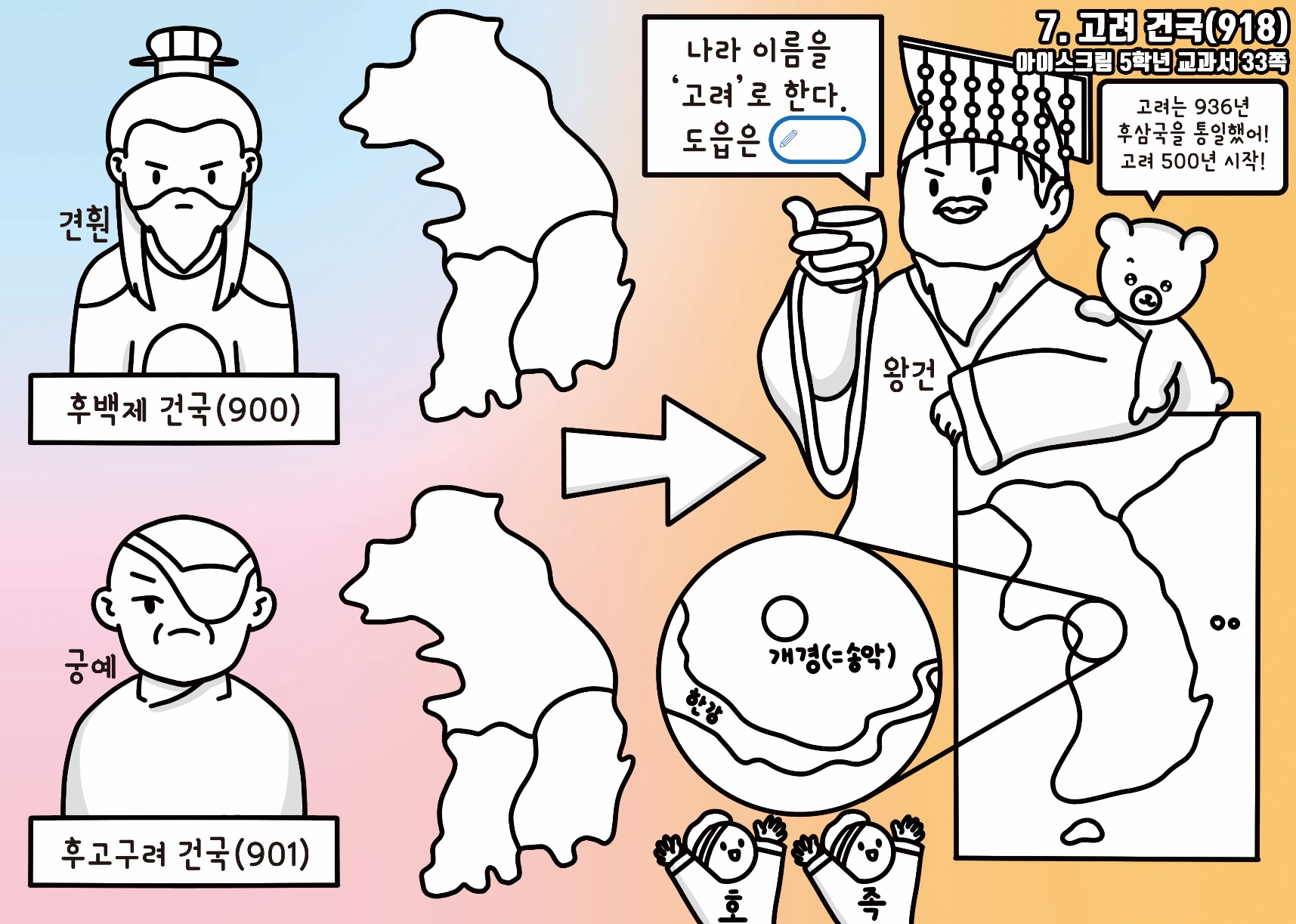 07
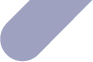 고려 건국(33쪽)
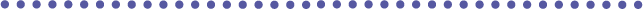 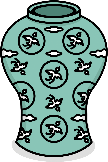 색칠을 하고 빈칸 채우기
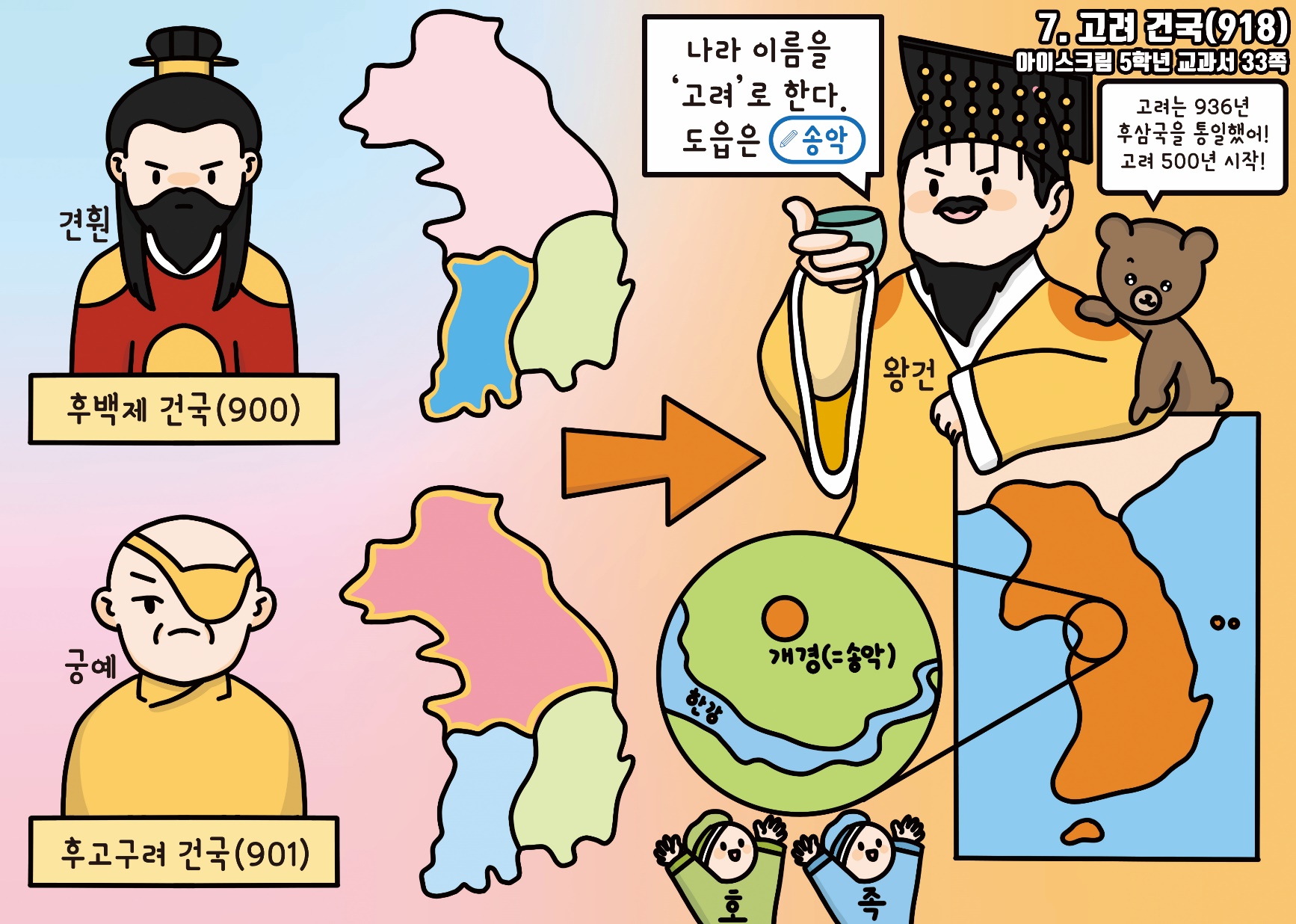 07
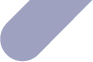 고려 건국(33쪽)
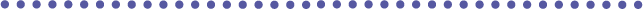 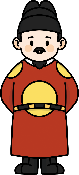 내용 정리
1
견훤이 완산주(전주)에서 후백제를, 궁예가 송악(개성)에서 후고구려를 세워 신라와 함께 후삼국을 이룸
송악의 호족인 왕건은 궁예의 신하로 여러 전투에서 활약하였고, 궁예가 백성을 가혹하게 다스리자 궁예를 몰아내고 ‘고려’를 세움
2
고려는 고구려를 계승한다는 뜻으로 신라의 항복을 받고 후백제를 물리쳐 후삼국을 통일함
3
태조 왕건은 나라의 질서를 세우고 백성의 생활을 안정시키기 위해 여러가지 정책을 펼침
4
08
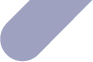 고려 청자(41쪽)
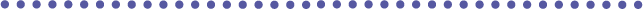 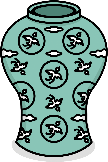 색칠을 하고 빈칸 채우기
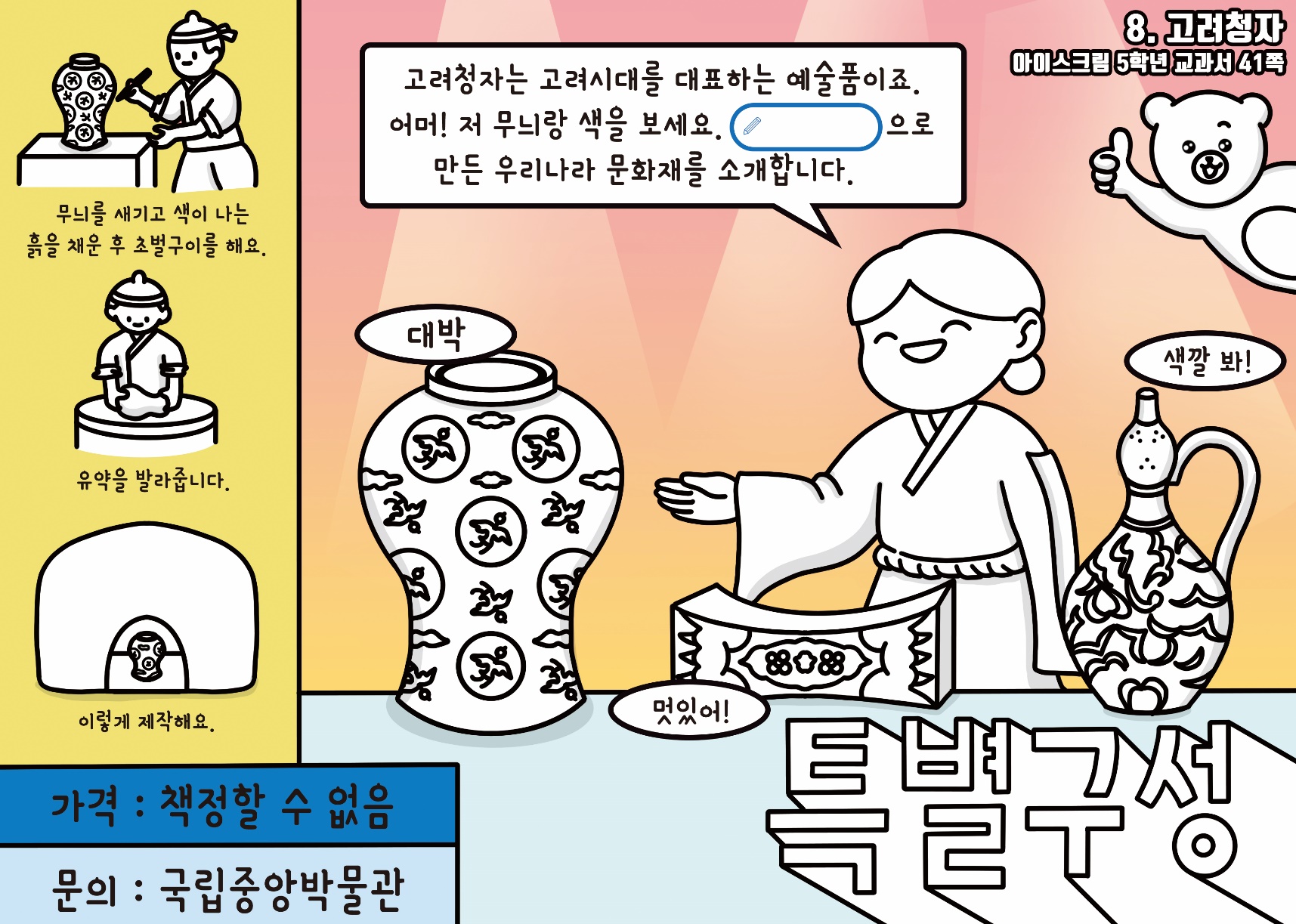 08
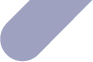 고려 청자(41쪽)
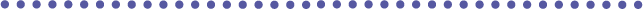 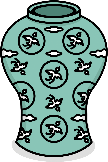 색칠을 하고 빈칸 채우기
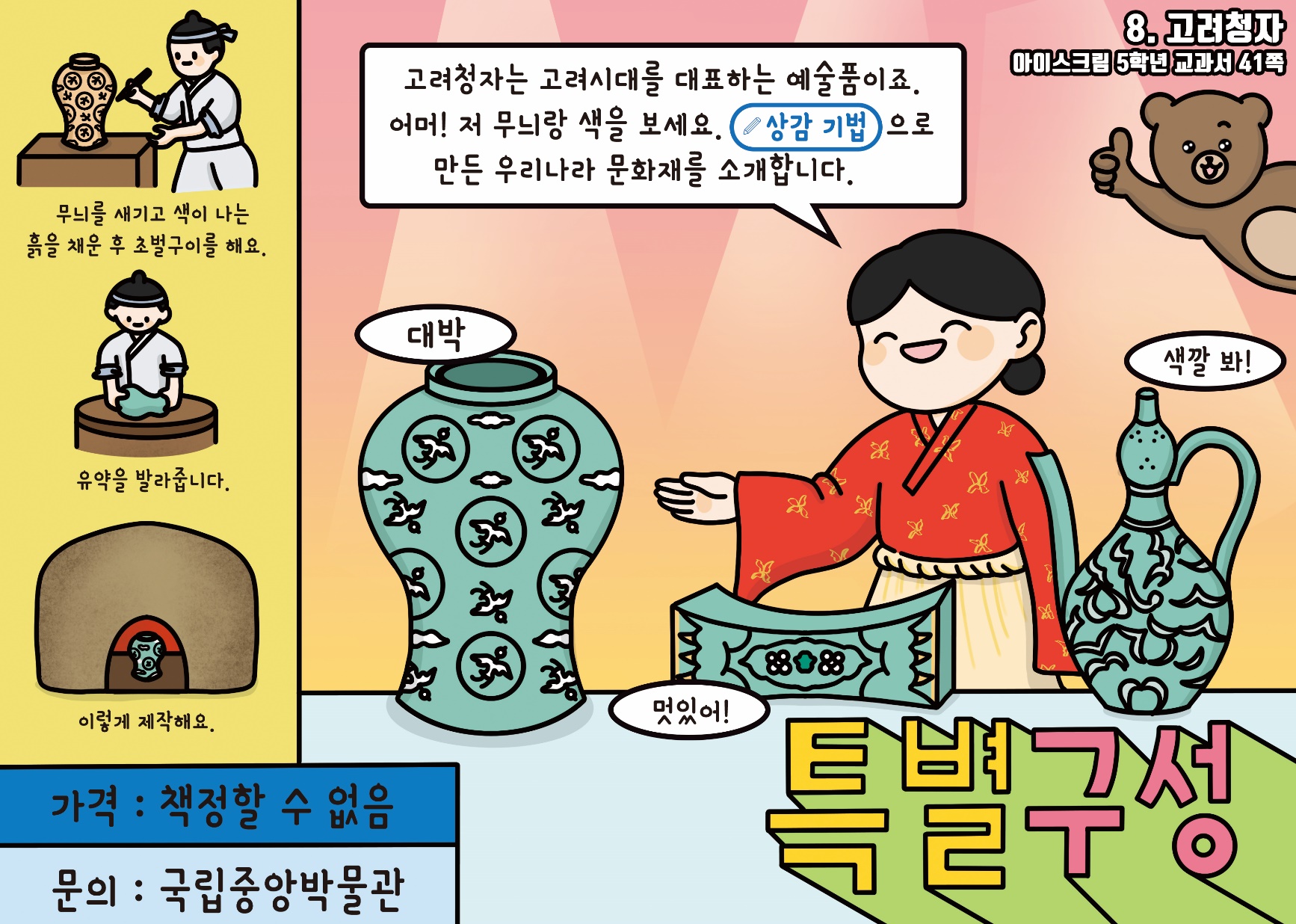 08
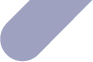 고려 청자(41쪽)
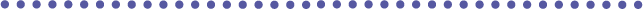 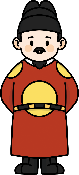 내용 정리
1
고려시대에는 공예품인 청자를 만드는 기술이 발전함
고려에서는 독창적인 기술인 상감 기법을 활용하여 정교하고 화려한 고려만의 창자를 만듦
2
오늘날 전해지는 다양한 고려청자들은 이러한 고려의 독창적이고 수준 높은 공예 기술을 잘 보여 줌
3
09
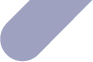 조선 건국(53쪽)
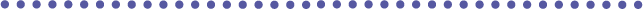 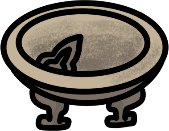 색칠을 하고 빈칸 채우기
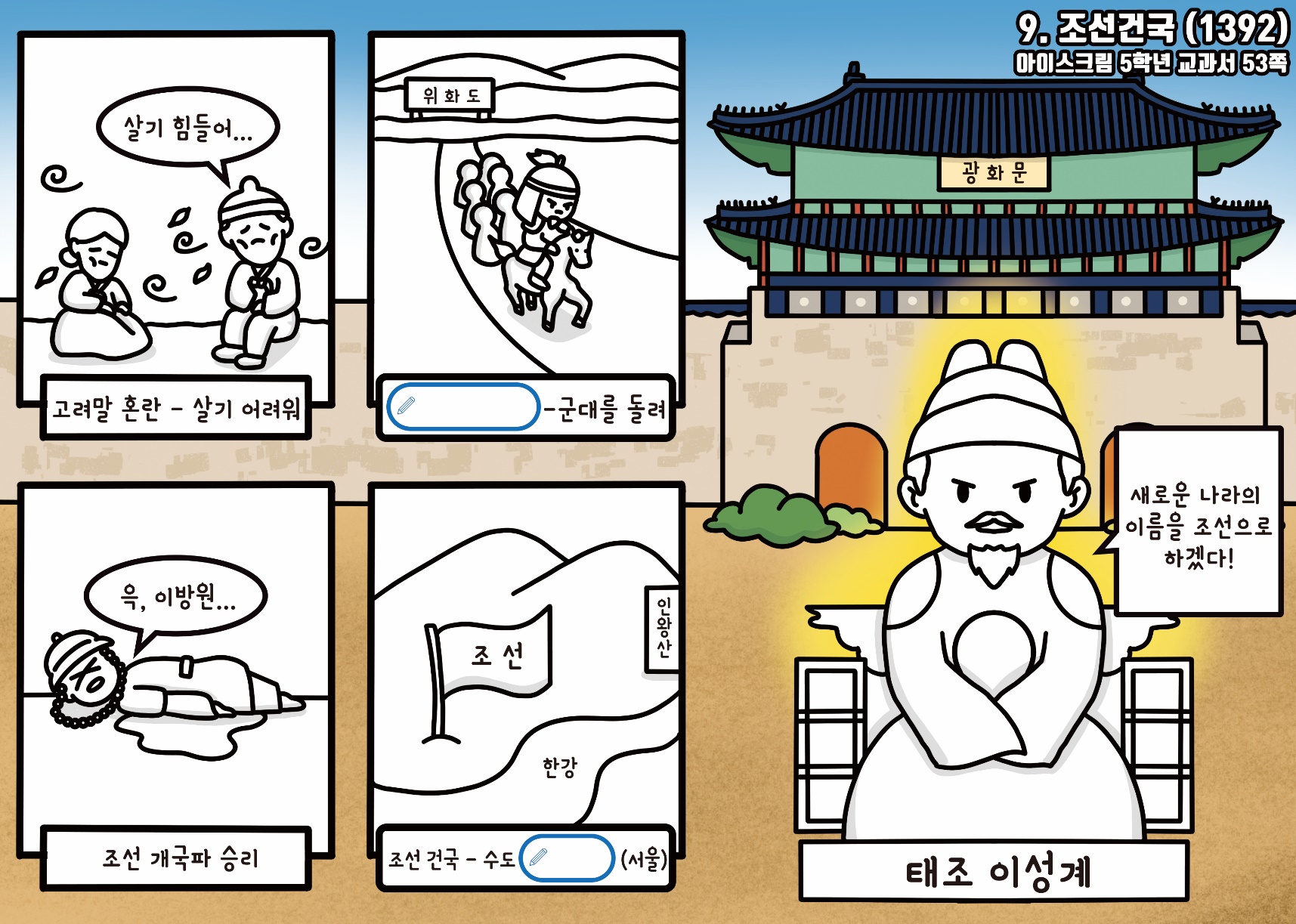 09
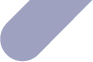 조선 건국(53쪽)
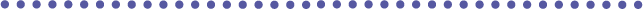 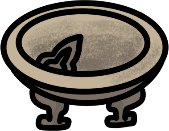 색칠을 하고 빈칸 채우기
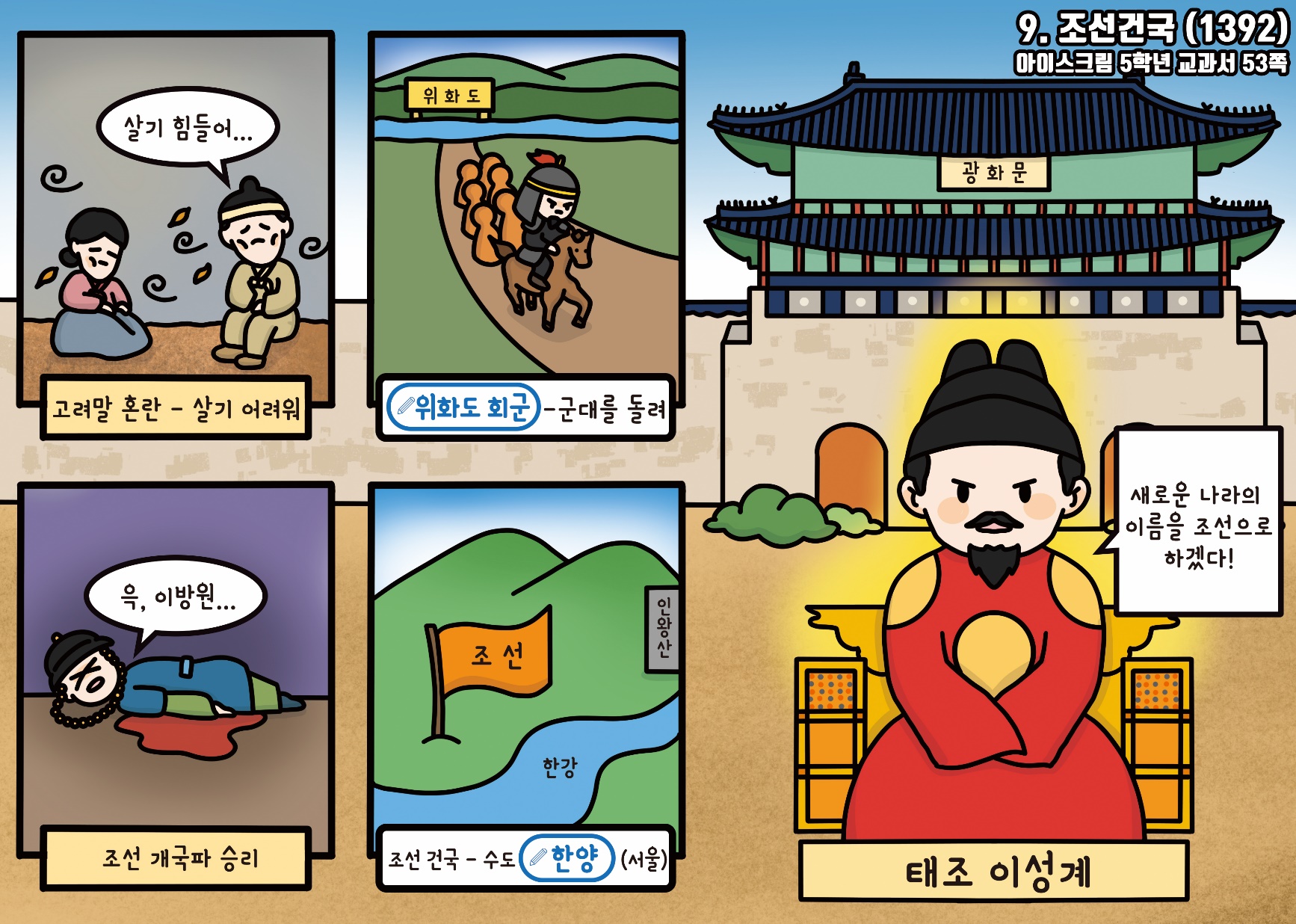 09
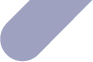 조선 건국(53쪽)
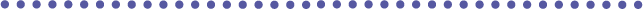 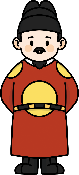 내용 정리
1
고려 말 권문세족에게 땅과 곡식을 뺏겨 백성들이 살기 어려워 짐
위화도 회군을 계기로 권력을 잡은 이성계와 신진 사대부는 토지 제도를 개혁하고 백성들의 삶을 안정시키고자 노력함
2
태조 이성계는 고조선을 잇는다는 뜻에서 나라 이름을 ‘조선＇이라고 하고 수도를 개경에서 한양으로 옮김
3
조선은 유교를 바탕으로 나라를 세웠고, 숭례문, 종묘 등을 만들고 나라를 운영하는 데 필요한 여러 제도를 마련함
4
10
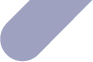 훈민정음 창제(55쪽)
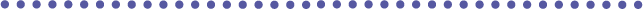 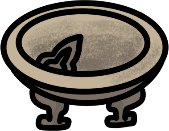 색칠을 하고 빈칸 채우기
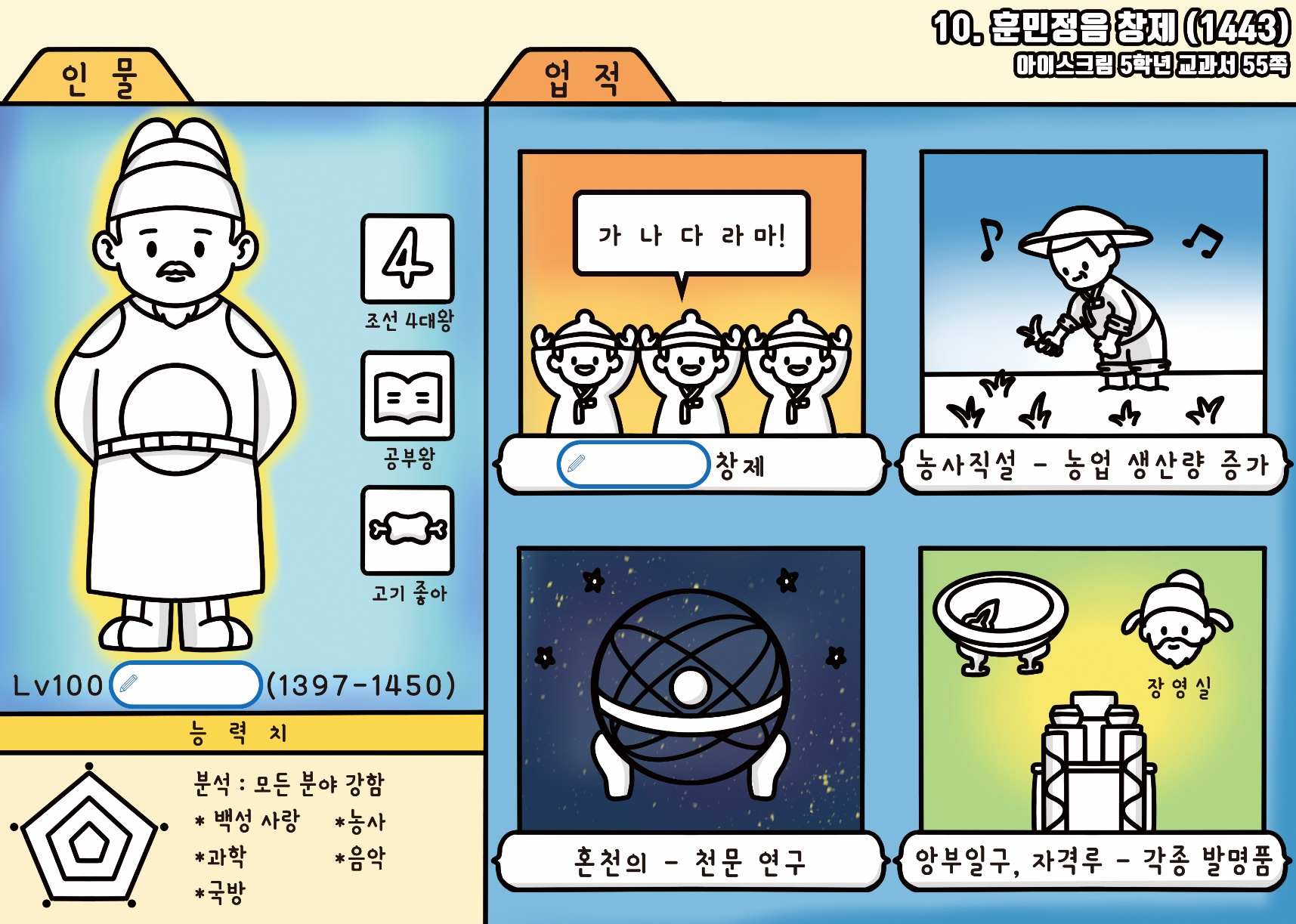 10
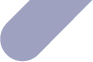 훈민정음 창제(55쪽)
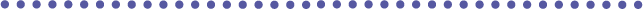 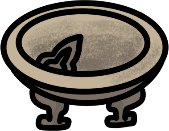 색칠을 하고 빈칸 채우기
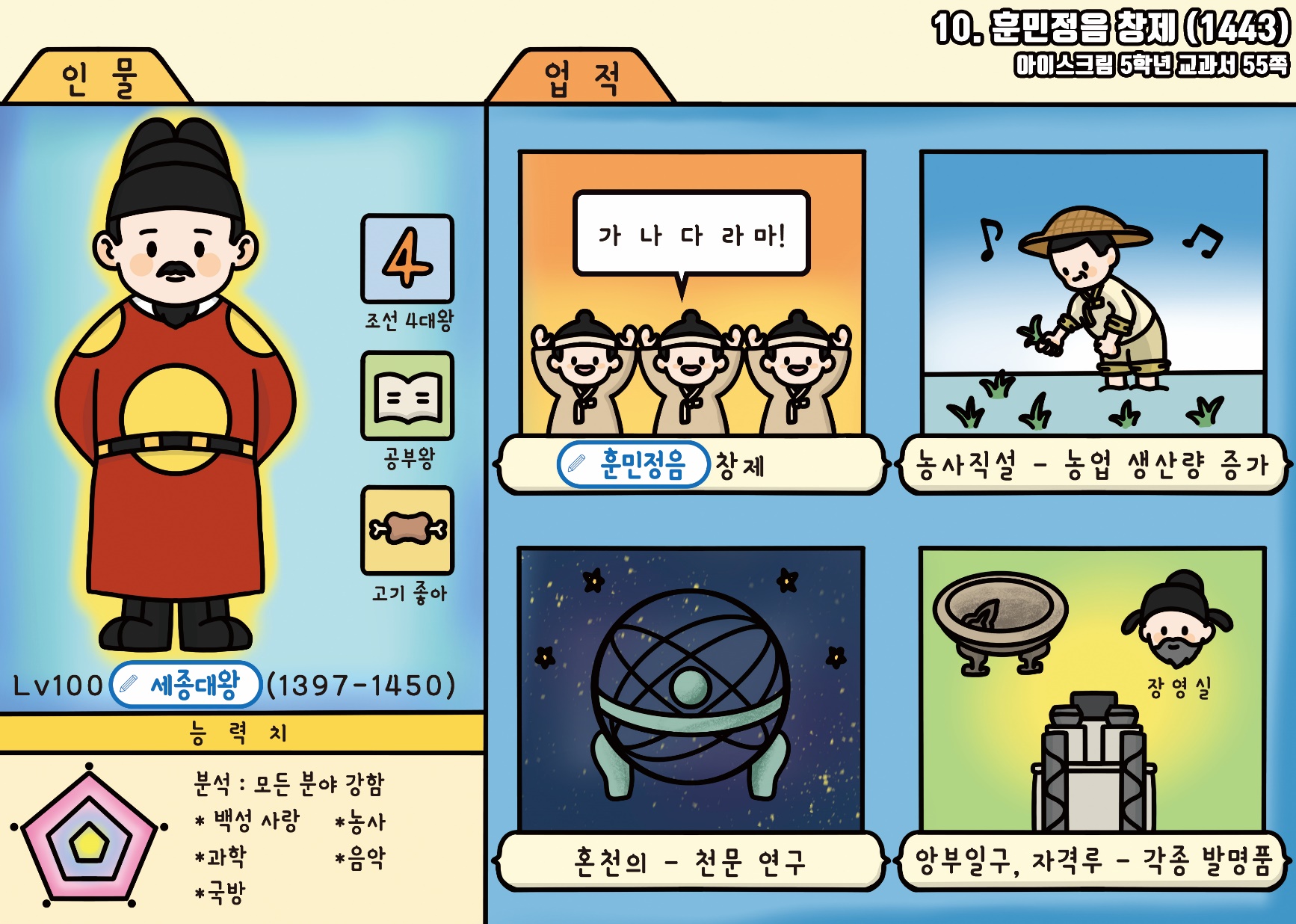 10
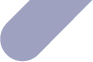 훈민정음 창제(55쪽)
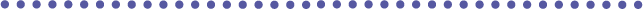 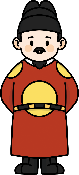 내용 정리
1
세종은 집현전을 설치하고 글자를 몰라 어려움을 겪는 백성을 위해 훈민정음을 창제함
훈민정음은 조선 시대에 민족 문화가 발전하는 밑바탕이 되었고, 읽고 쓰기 편리한 과학적이고 독창적인 문자임
2
세종은 과학 기술의 발달에도 많은 관심을 기우려 장영실을 비롯한 신하들과 혼천의, 간의 등을 만들었음
3
앙부일구, 측우기, 자격루 등을 만들었고 농사 직설을 편찬하여 농업 발전에도 이바지함
4
11
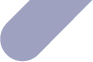 임진왜란(63쪽)
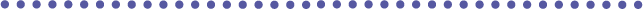 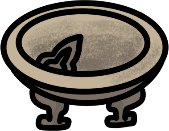 색칠을 하고 빈칸 채우기
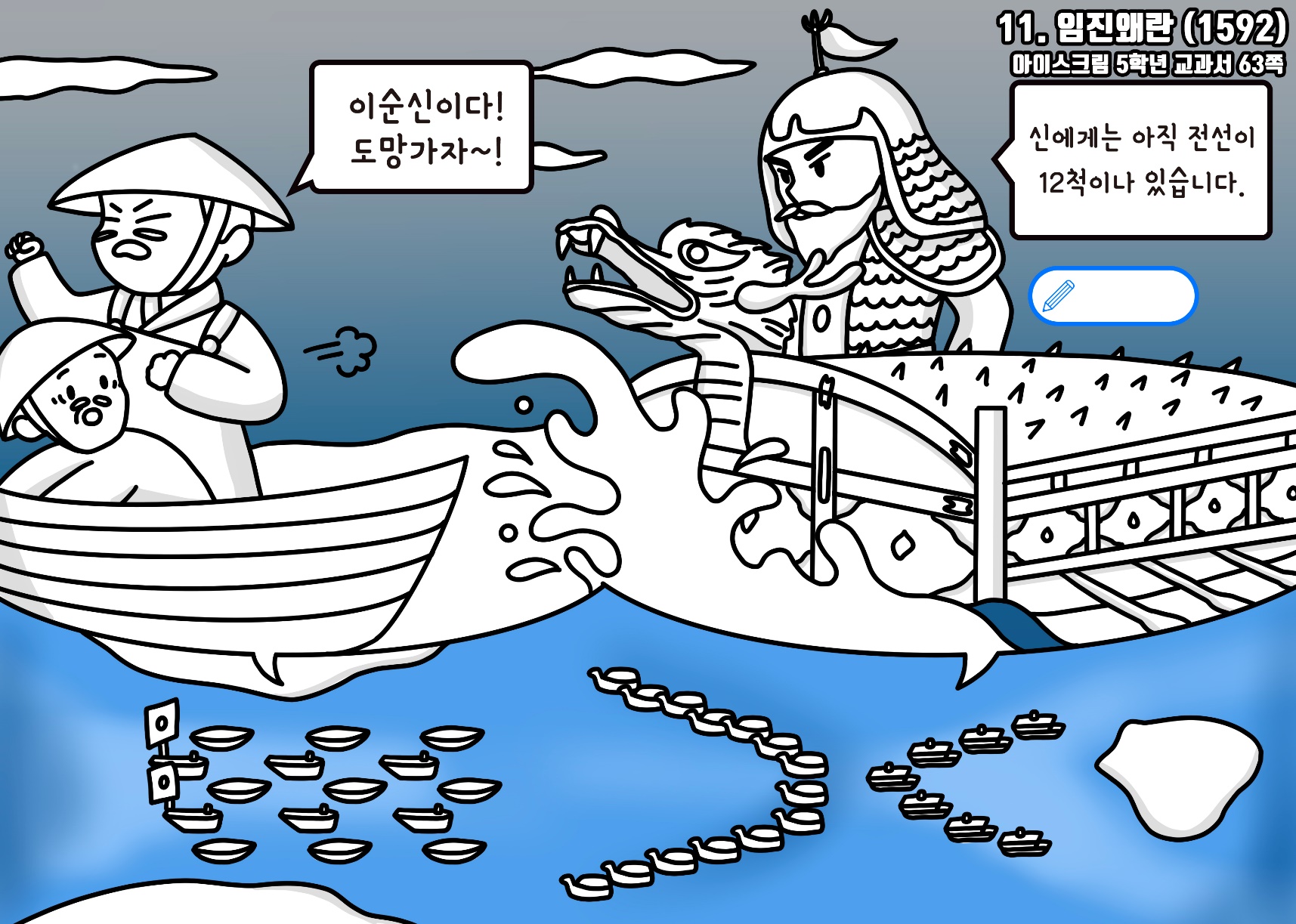 11
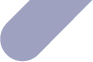 임진왜란(63쪽)
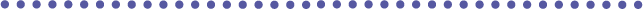 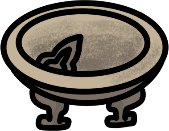 색칠을 하고 빈칸 채우기
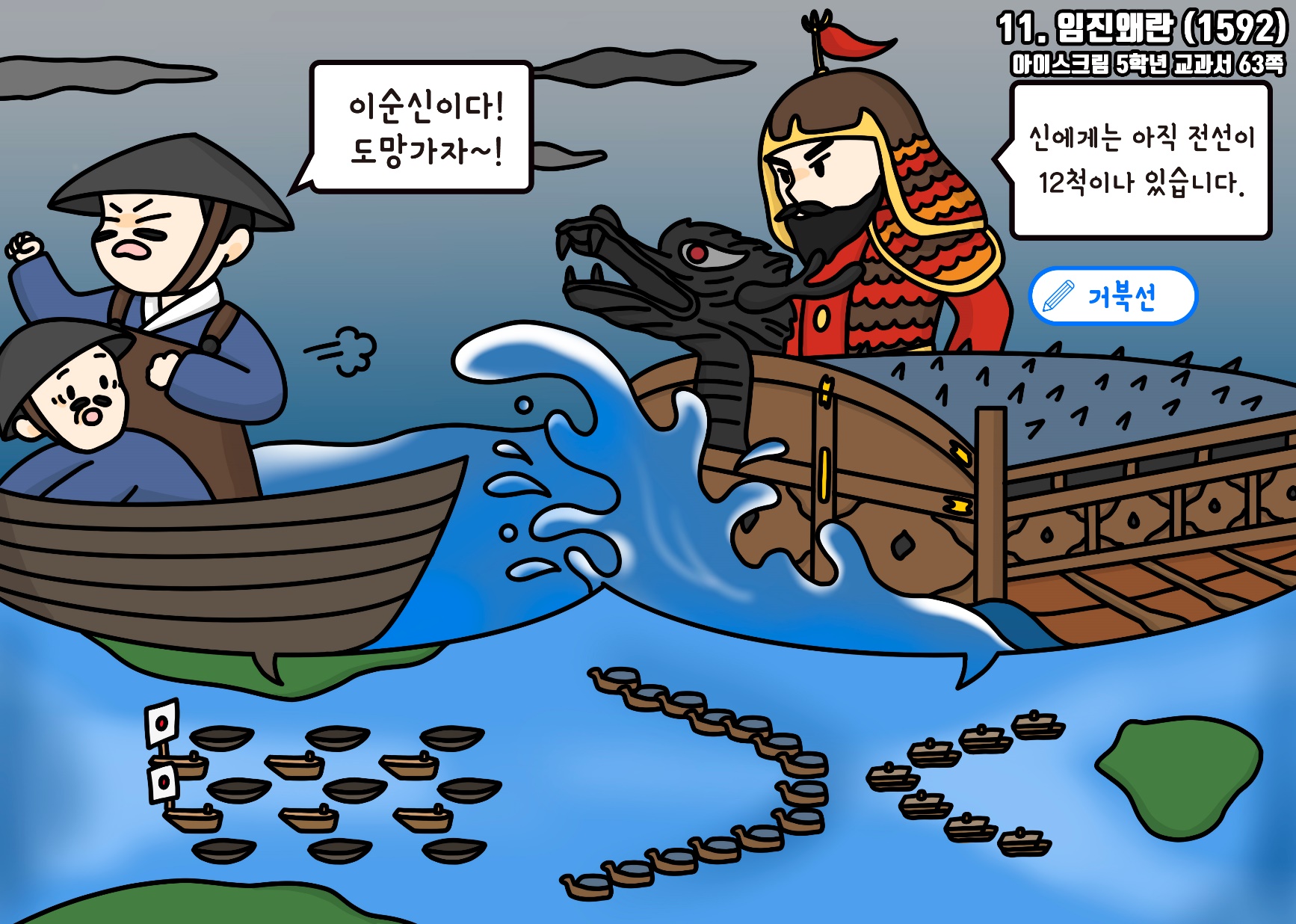 11
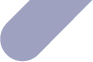 임진왜란(63쪽)
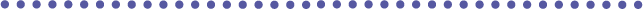 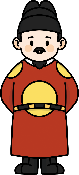 내용 정리
1
일본에서 도요토미 히데요시가 통일한 후 명을 공격하는 길을 빌려 달라는 구실로 조선을 침략함(임진왜란)
준비가 안 된, 조선은 속수무책으로 당했고 선조는 북쪽의 의주로 피란을 감 -> 많은 백성이 고통을 겪음
2
이순신이 이끄는 수군은 판옥선과 거북선을 이용해 일본군을 크게 무찌르고 한산도 대첩에서도 학익진으로 대승을 거둠
3
전국 각지의 의병이 일어나 일본군에 맞서 싸웠고 행주대첩 등에서 승리를 거둠. 이순신은 모든 전투에서 승리했으나 노량 해전에서 전사.
4
12
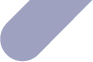 병자호란(69쪽)
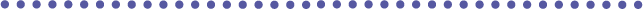 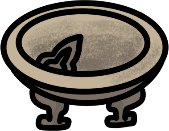 색칠을 하고 빈칸 채우기
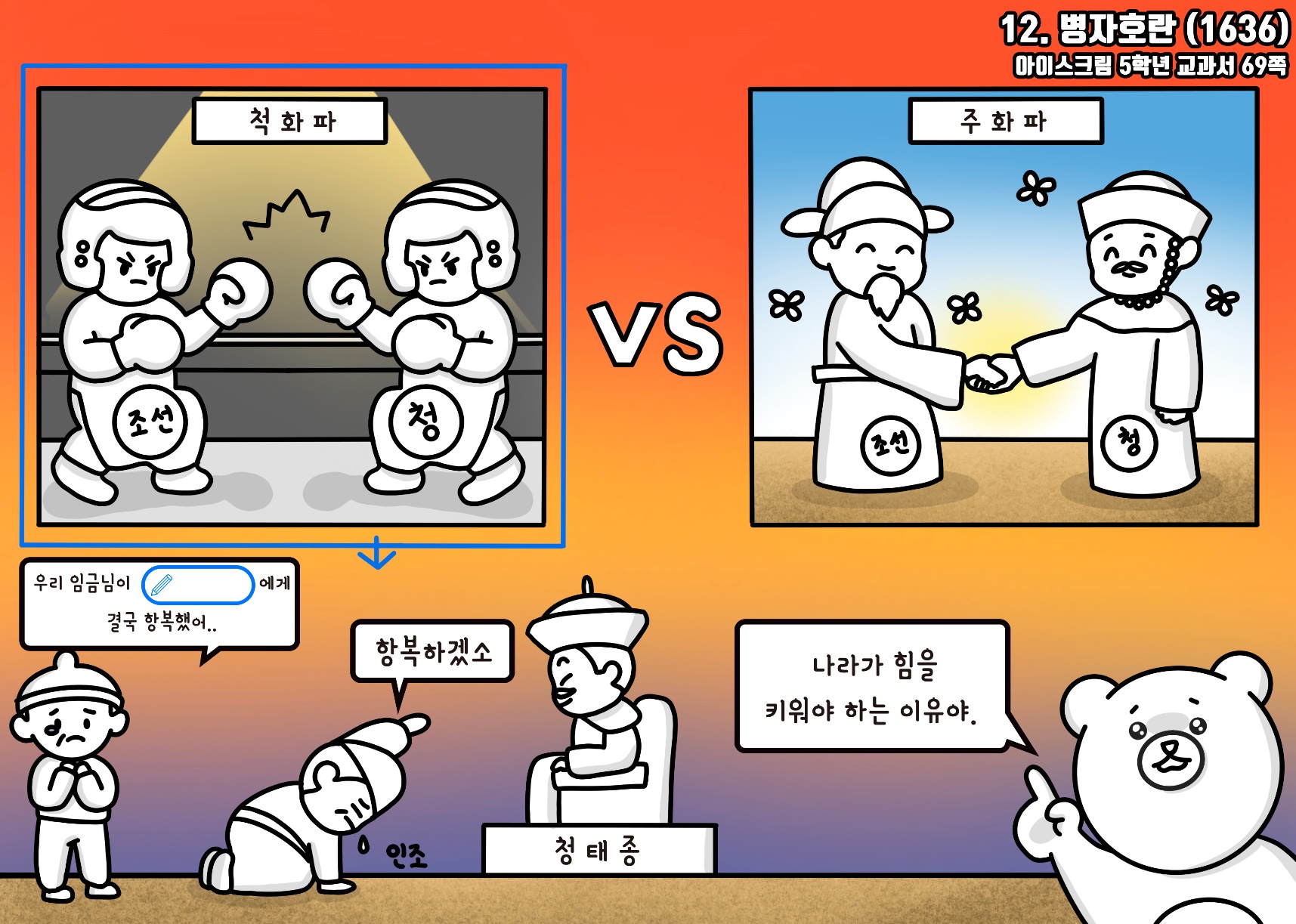 12
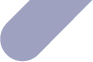 병자호란(69쪽)
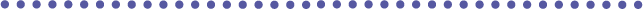 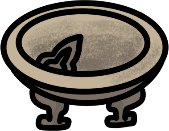 색칠을 하고 빈칸 채우기
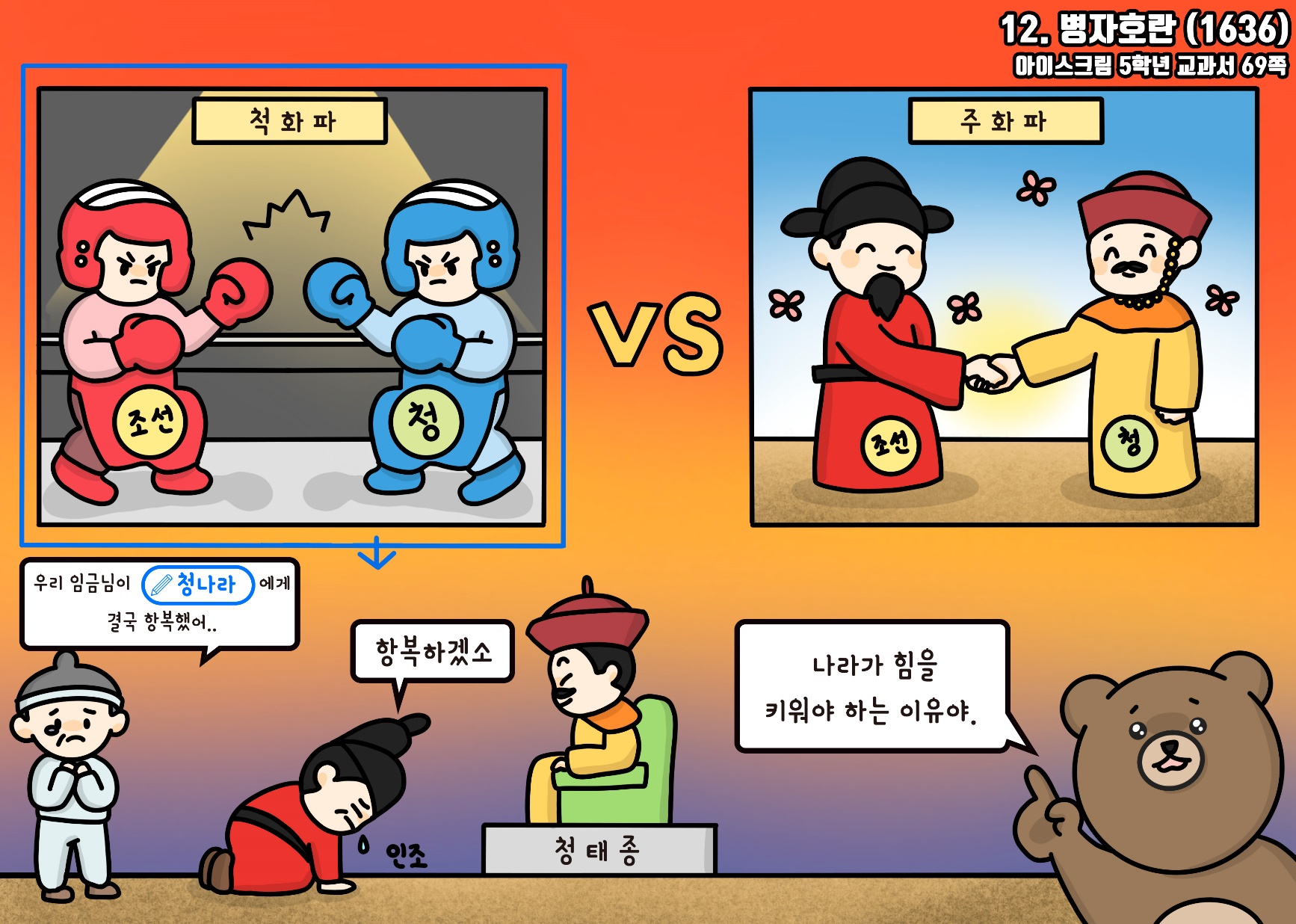 12
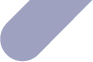 병자호란(69쪽)
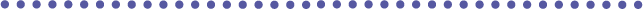 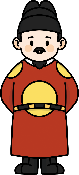 내용 정리
1
광해군은 후금과 명 사이에서 중립 외교를 펼침
광해군을 내쫓고 왕이 된 인조는 명을 가까이 하고 후금을 멀리하는 정책을 펼치고, 후금은 조선을 침략함
2
더욱 강해진 후금은 나라 이름을 청으로 바꾸고 조선에게 신하 관계를 요구하고, 이를 거절하자 조선을 침략함(병자호란)
3
청과 화해하자, 싸워야 한다는 의견이 대립되었으니 끝까지 싸우겠다는 의견에 따라 큰 피해를 보고 남한산성에서 굴욕적인 항복을 함
4
13
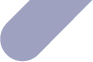 수원화성(85쪽)
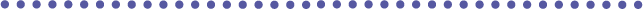 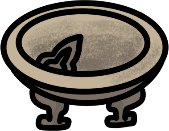 색칠을 하고 빈칸 채우기
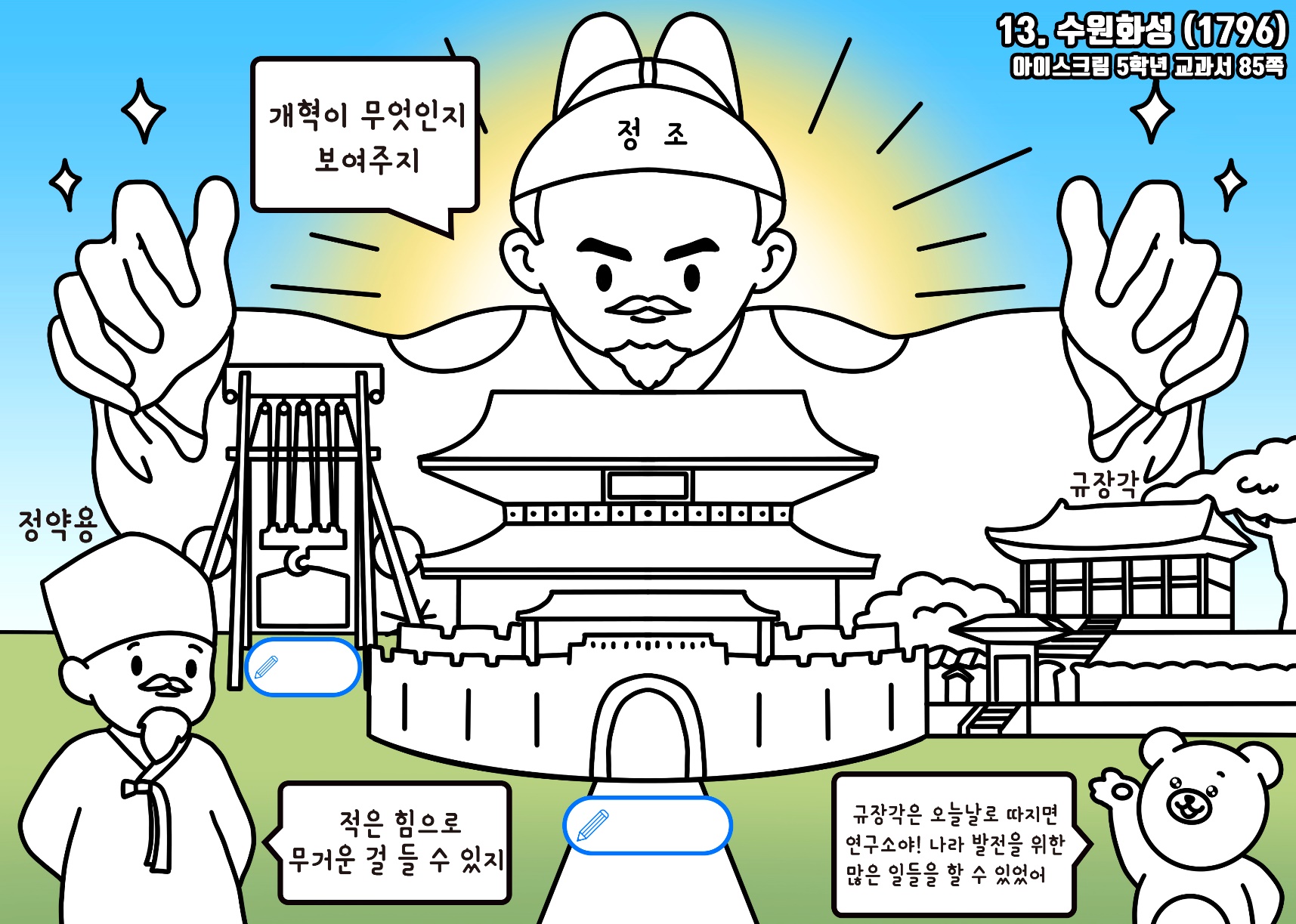 13
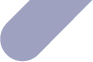 수원화성(85쪽)
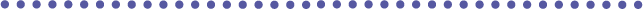 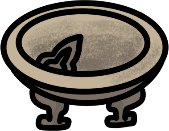 색칠을 하고 빈칸 채우기
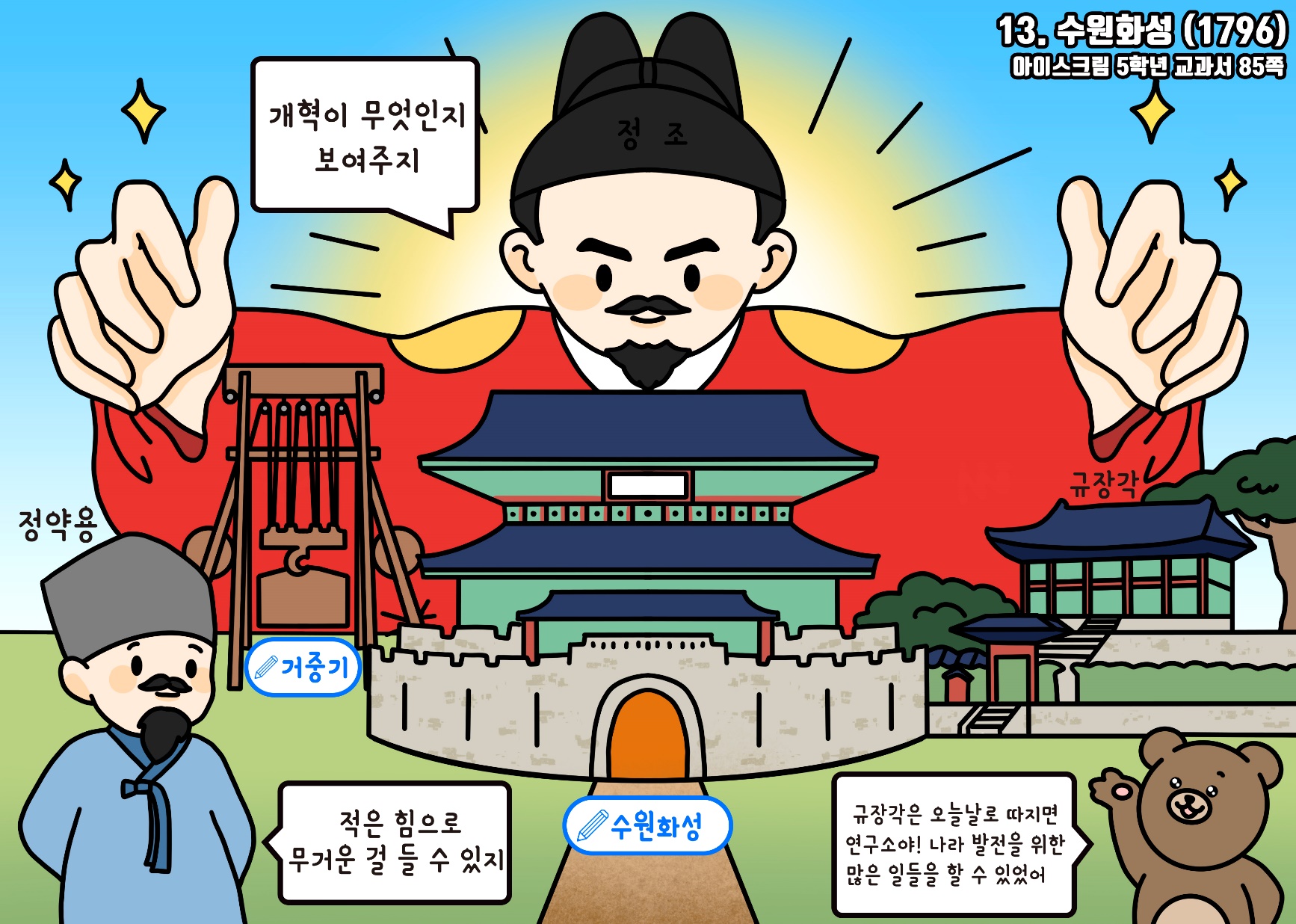 13
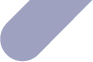 수원화성(85쪽)
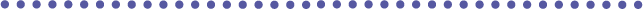 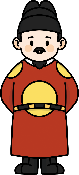 내용 정리
1
영조의 뒤를 이어 왕위에 오른 정조는 탕평책을 이어가며 개혁을 실시
규장각을 설치하여 자신의 개혁 정치를 뒷받침할 관리를 길러내고 신분을 뛰어넘어 인재를 뽑음
2
여러 상인이 자유롭게 장사를 할 수 있도록 돕고 노비에 대한 차별을 줄이고 여러 제도를 정비함
3
경제의 중심지로 삼기 위해 수원 화성을 건설하였고, 이 화성 건설에는 정약용의 거중기가 사용되어 건축 시간을 단축하는데 도움을 줌
4
14
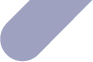 강화도 조약(99쪽)
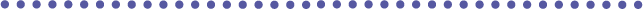 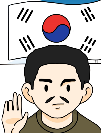 색칠을 하고 빈칸 채우기
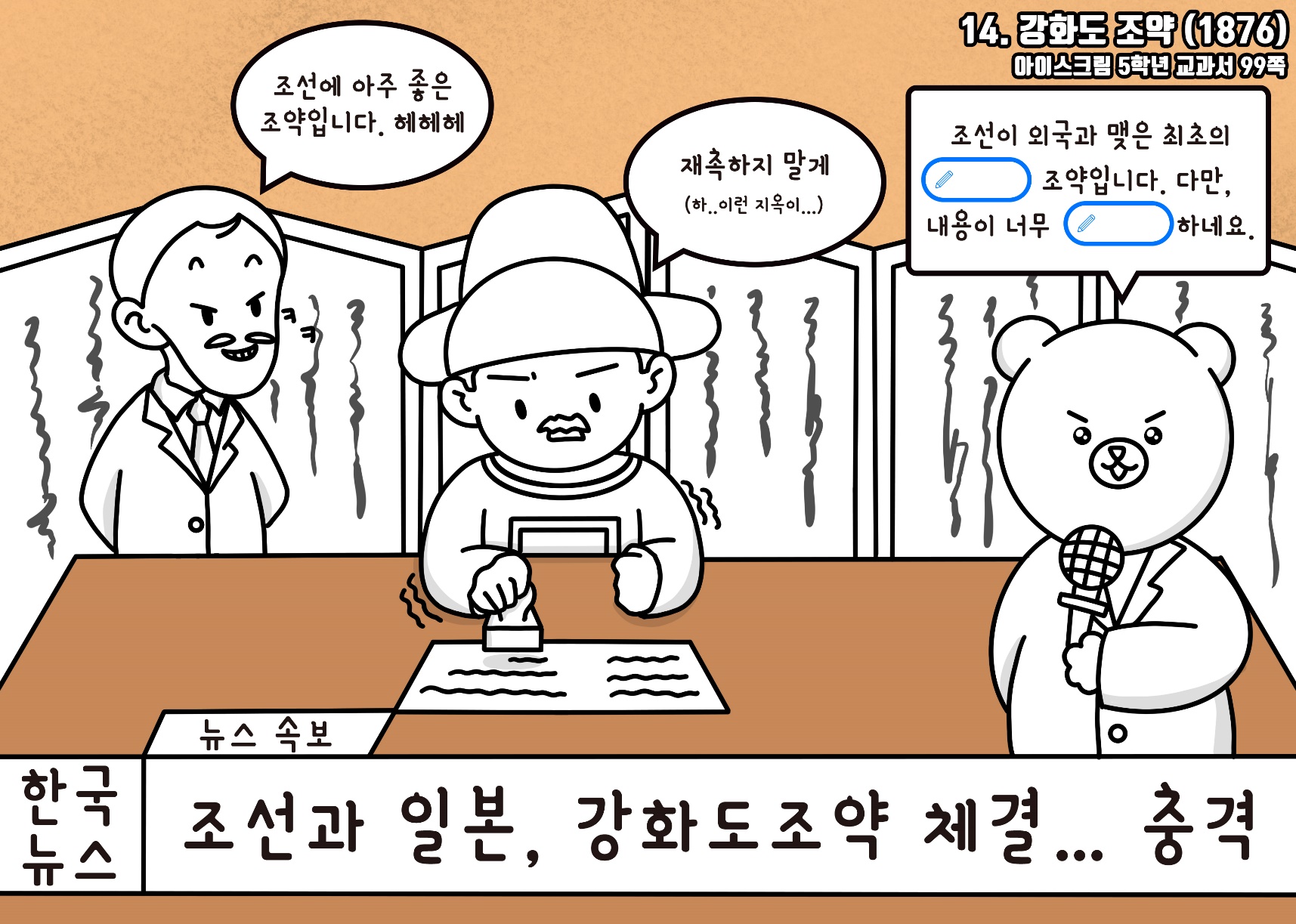 14
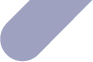 강화도 조약(99쪽)
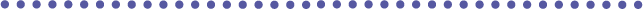 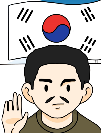 색칠을 하고 빈칸 채우기
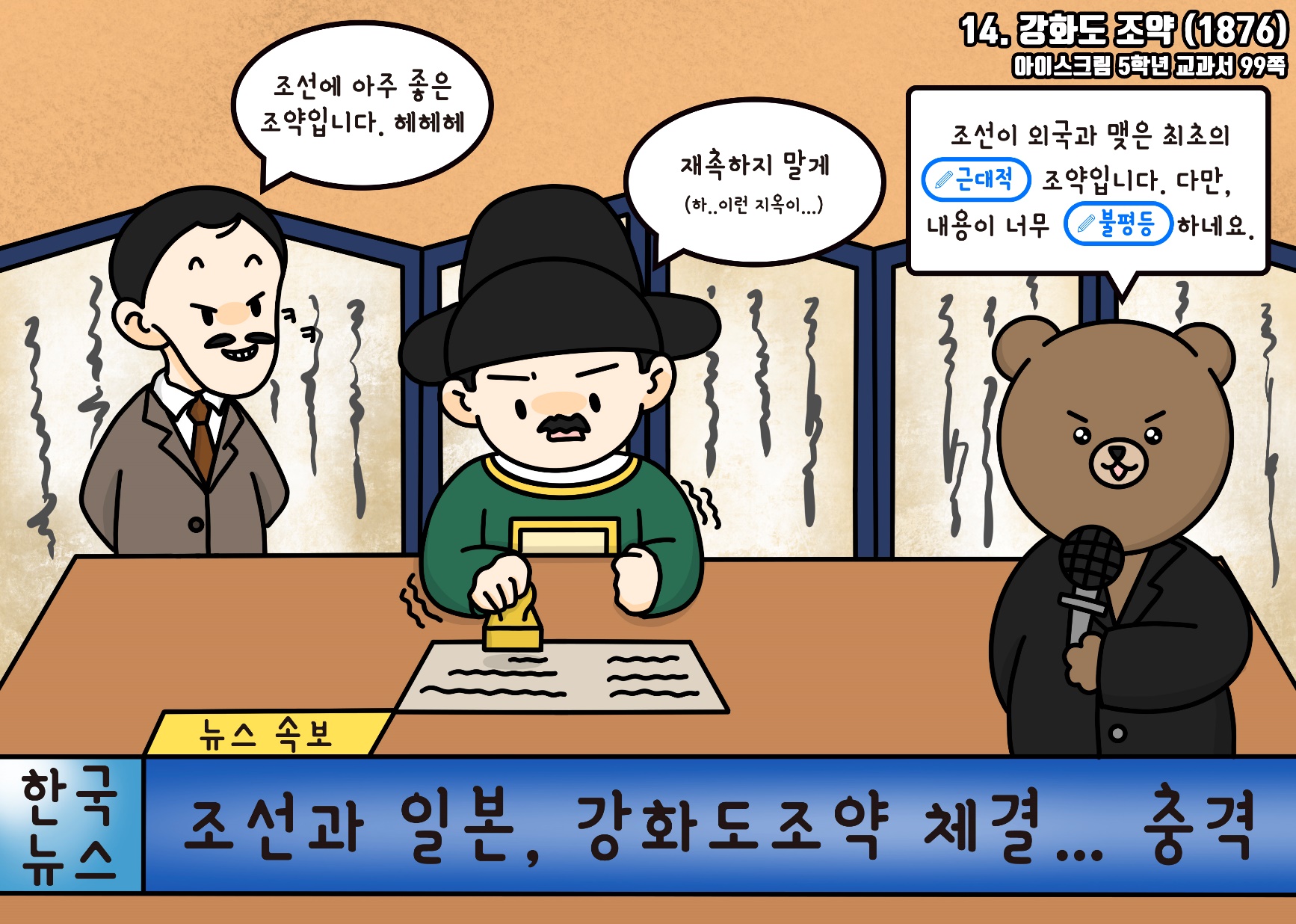 14
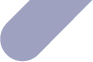 강화도 조약(99쪽)
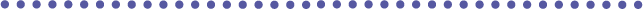 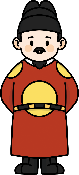 내용 정리
1
흥선 대원군이 물러나고 고종이 나라를 직접 다스리면서 외국과의 교류가 활발해짐
일본은 강화도를 침입해 무력으로 조선에 통상을 요구하고, 조선은 어쩔 수 없이 조약을 맺고 개항함(강화도 조약)
2
강화도 조약은 조선이 외국과 맺은 최초의 근대적 조약이지만
그 내용은 조선에 불리한 불평등 조약이었음.
3
15
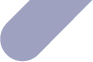 동학농민운동(102쪽)
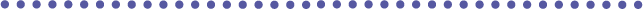 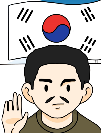 색칠을 하고 빈칸 채우기
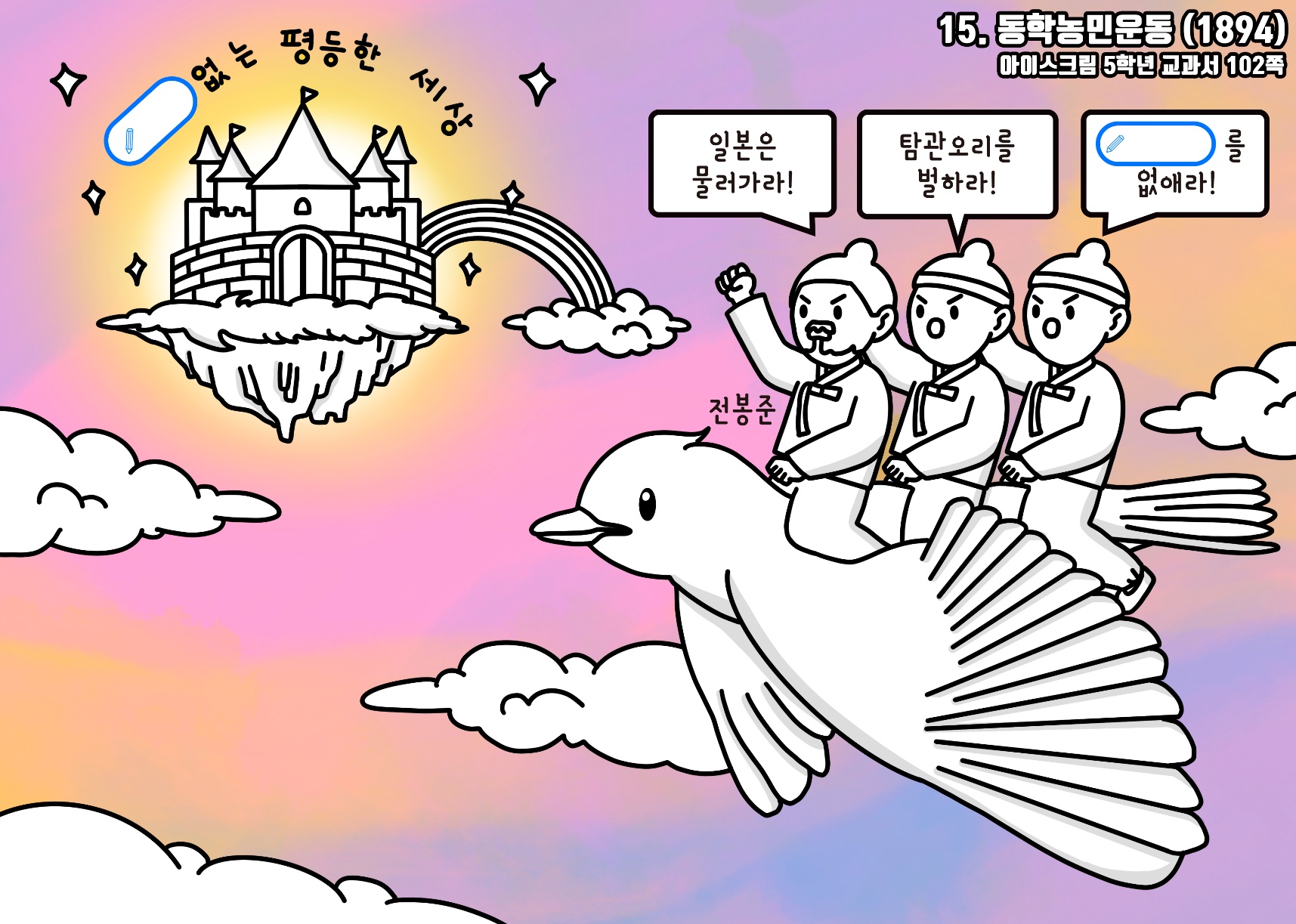 15
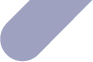 동학농민운동(102쪽)
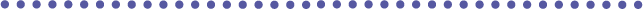 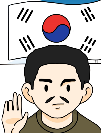 색칠을 하고 빈칸 채우기
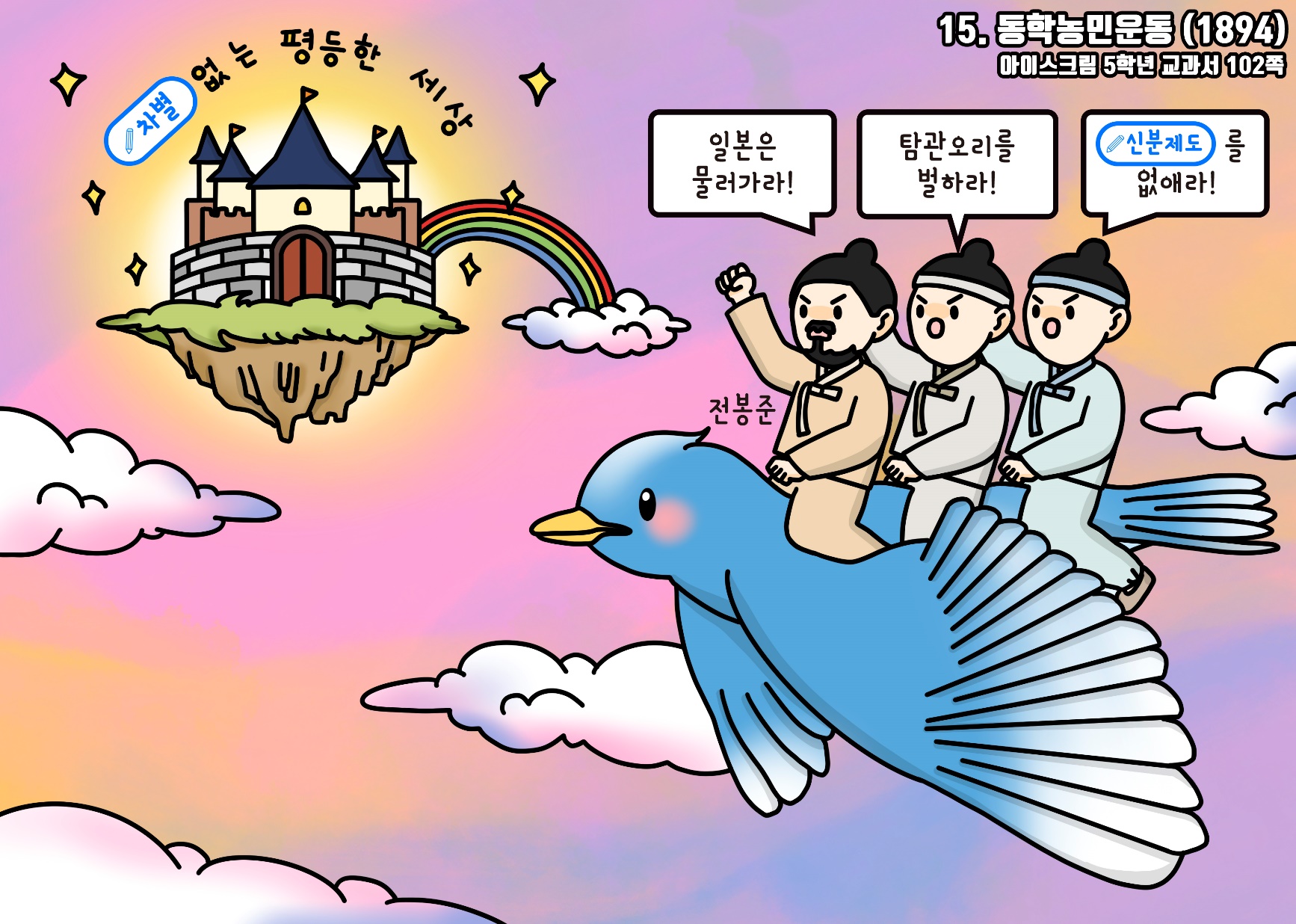 15
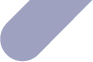 동학농민운동(102쪽)
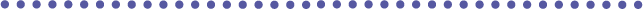 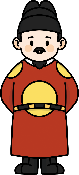 내용 정리
1
일부 양반과 지방 관리의 수탈이 더해져 농민들의 삶이 어려워 짐
사람은 모두가 평등하다고 주장하는 동학이 농민들 사이에서 퍼지고, 고부 군수의 횡포에 맞서 전봉준을 중심으로 한 농민들이 봉기함.
2
동학농민운동은 비록 패했으나 각 종 부패를 없애고 외세에 저항하기 위한 운동이었음
3
16
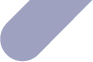 을미사변, 아관파천(109쪽)
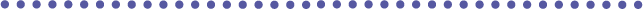 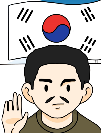 색칠을 하고 빈칸 채우기
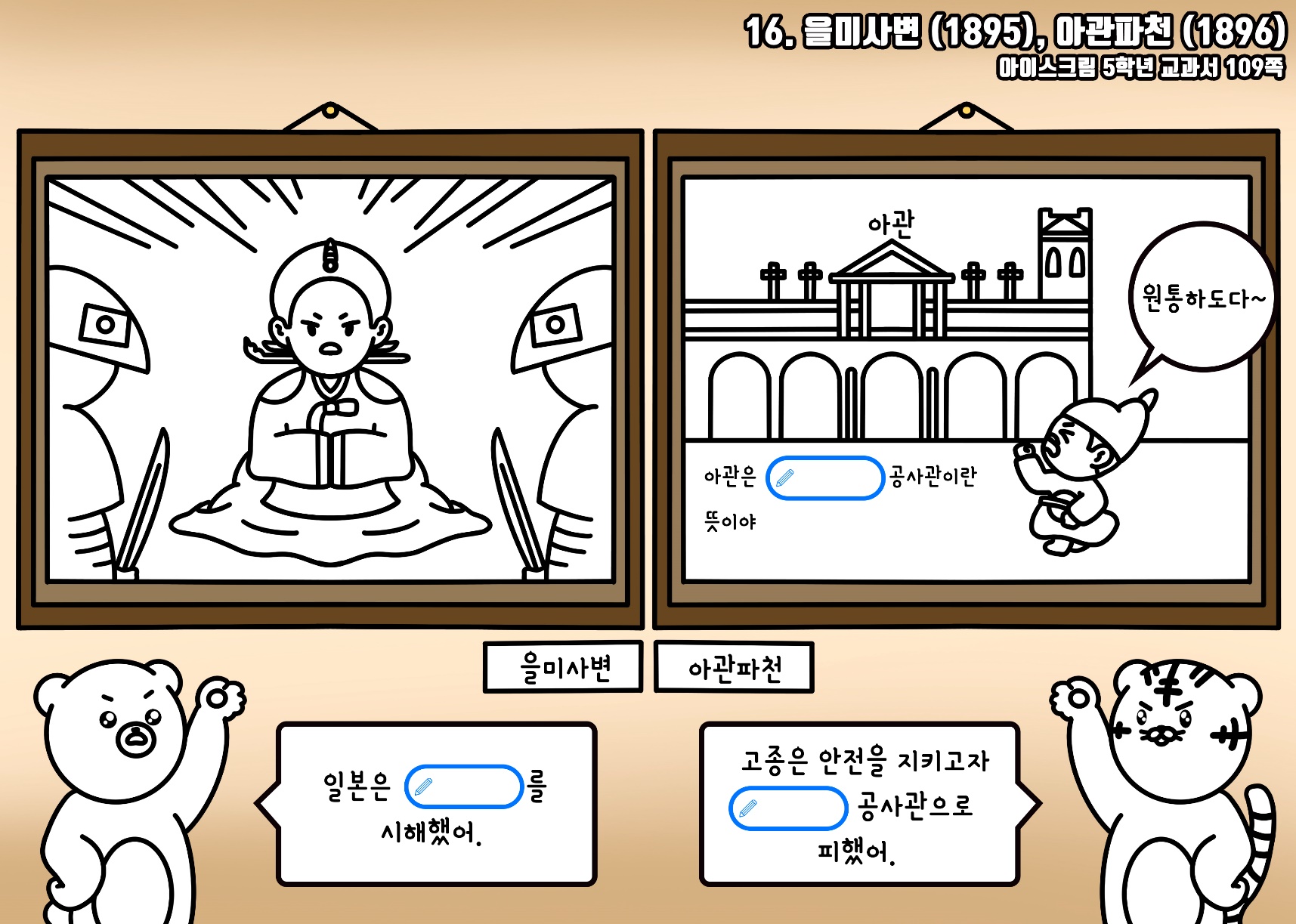 16
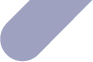 을미사변, 아관파천(109쪽)
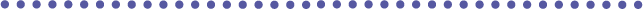 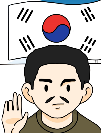 색칠을 하고 빈칸 채우기
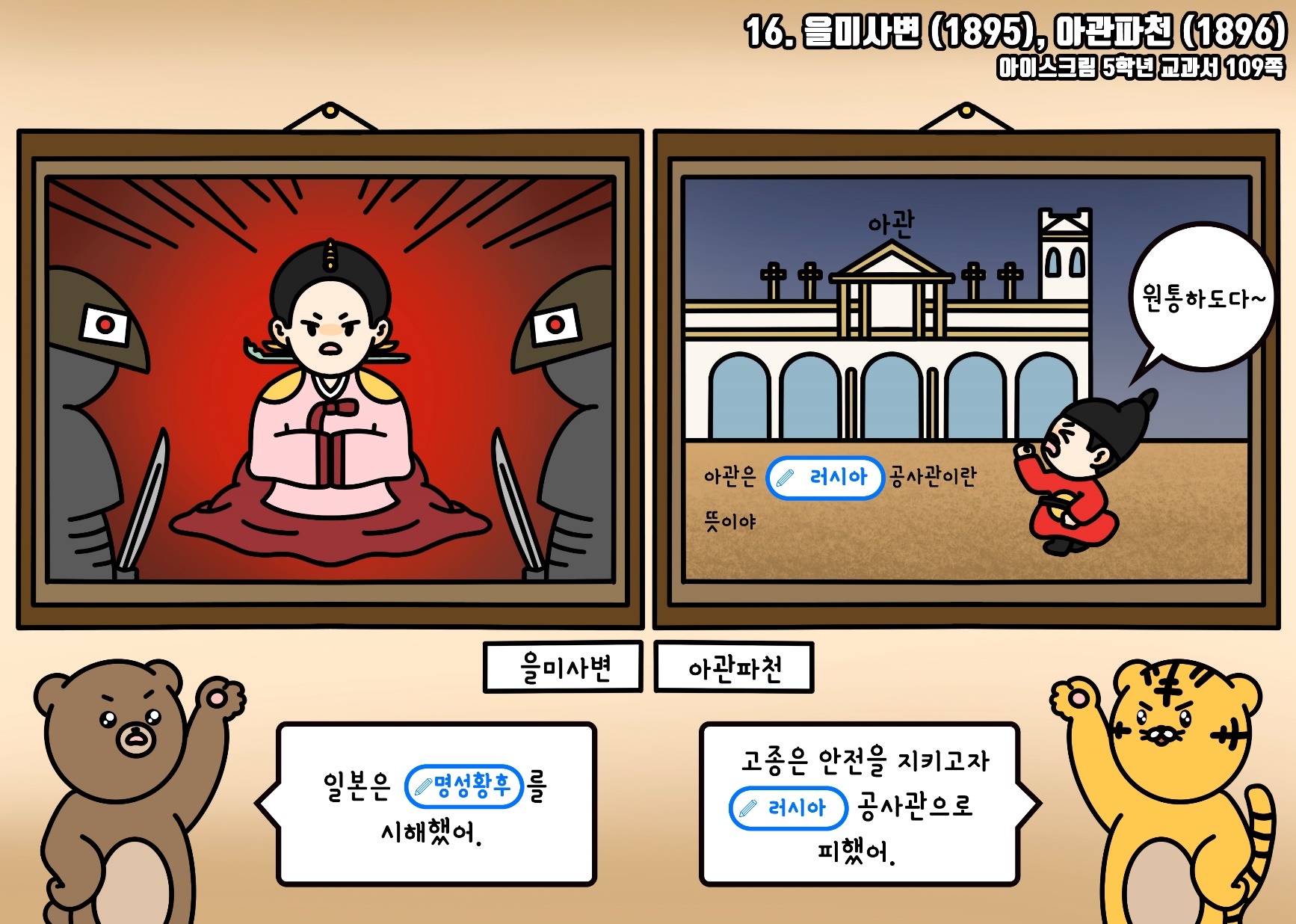 16
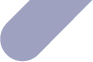 을미사변, 아관파천(109쪽)
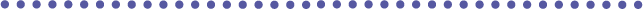 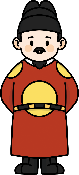 내용 정리
1
청일 전쟁에서 승리한 일본이 조선의 정치에 깊이 간섭하자, 
고종과 명성황후는 외교적 노력으로 일본을 견제하려 함
일본은 위기를 느끼고 명성황후를 시해함(을미사변)
2
고종은 일본의 위협에서 벗어나기 위해 러시아 공사관을 피신하여 머무름(아관파천)
3
17
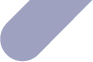 안중근 의거(115쪽)
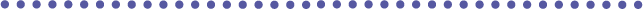 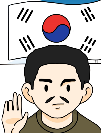 색칠을 하고 빈칸 채우기
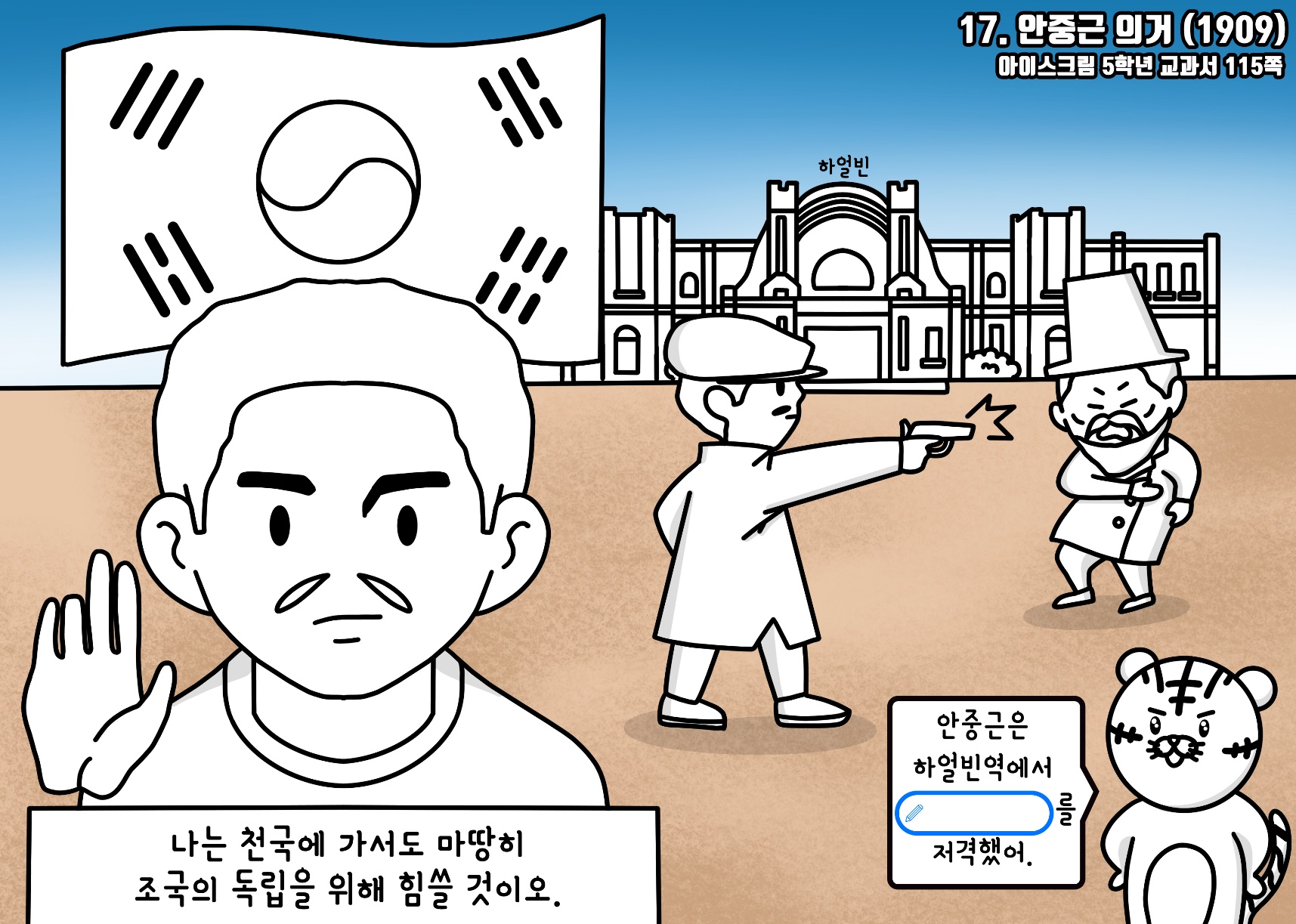 17
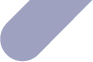 안중근 의거(115쪽)
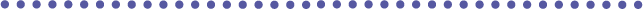 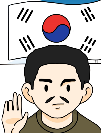 색칠을 하고 빈칸 채우기
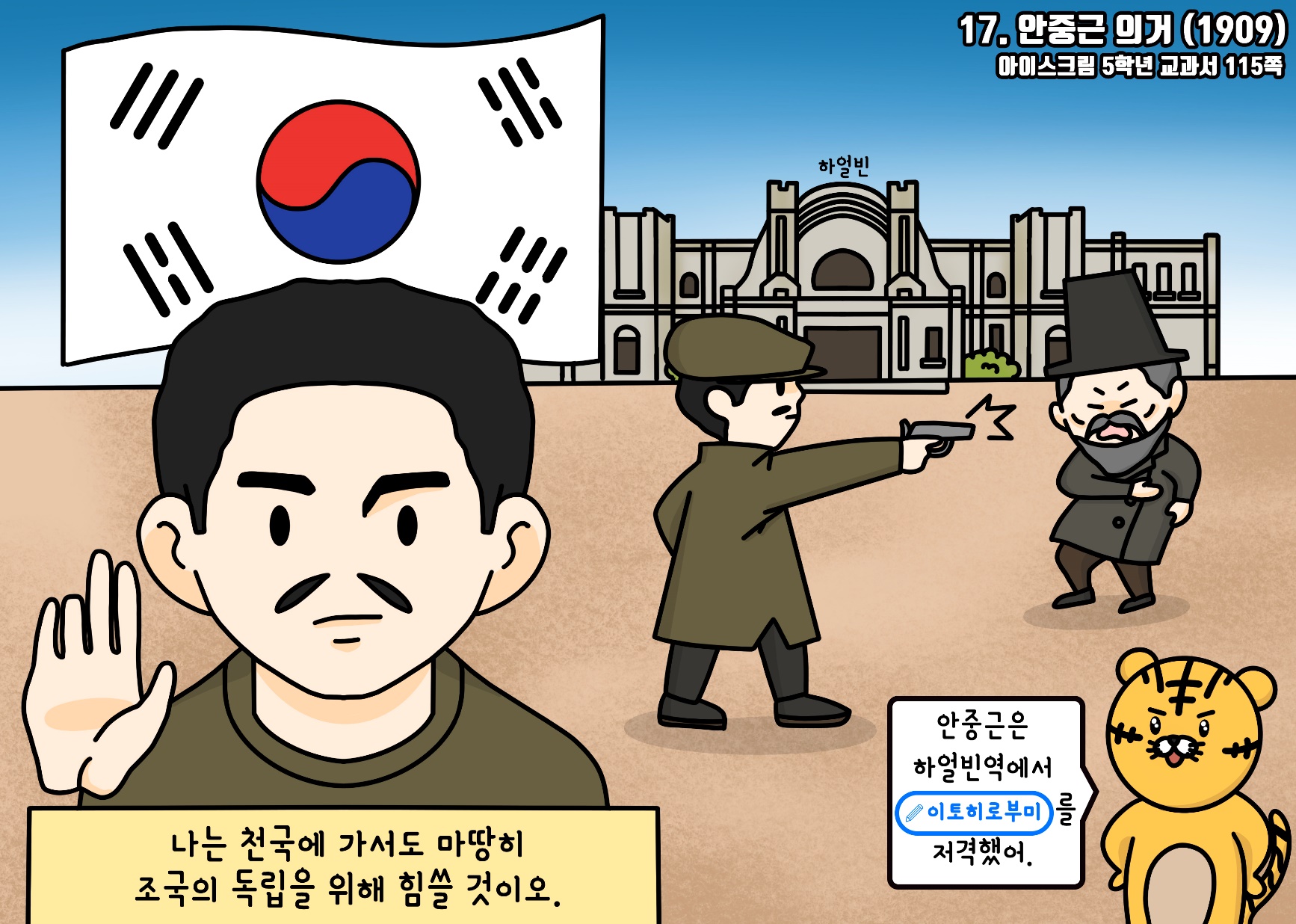 17
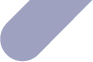 안중근 의거(115쪽)
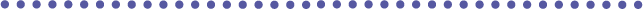 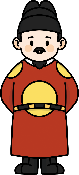 내용 정리
1
을사늑약 체결 이후 일본의 침략이 본격화 됨
안중근은 학교를 세워 민족의 힘과 실력을 키우고자 하였고, 의병을 모아 국내 진입 작전을 펼침
2
안중근은 우리나라를 침략하는 데 앞장선 이토 히로부미를 하얼빈역에서 처단함
3
안중근은 뤼순 감옥에 갇혀 사형을 선고 받았으나 끝까지 민족의 독립을 마음 속에 새김
4
18
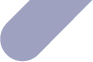 3.1운동(120쪽)
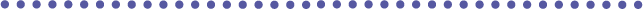 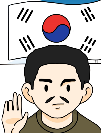 색칠을 하고 빈칸 채우기
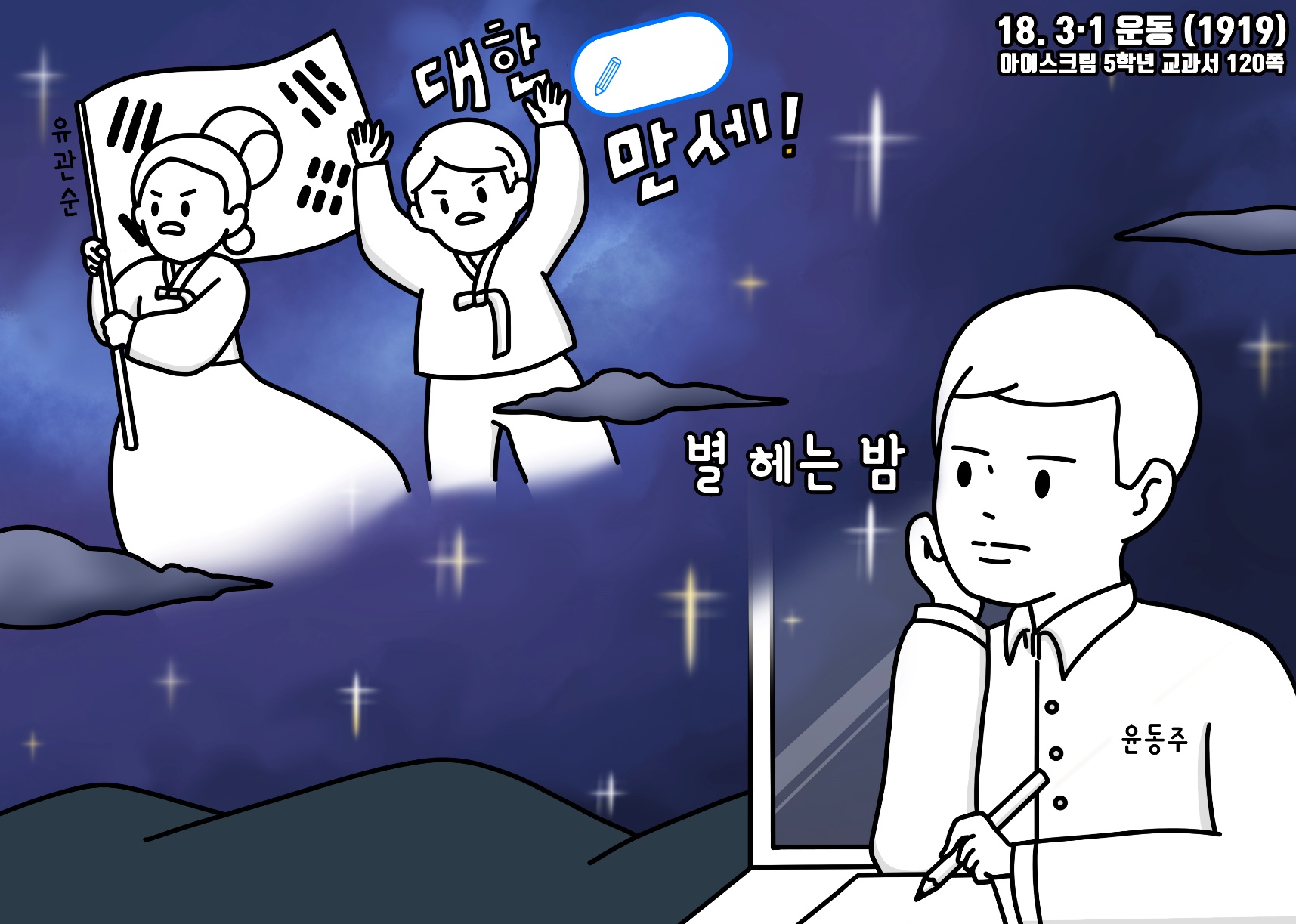 18
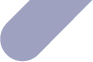 3.1운동(120쪽)
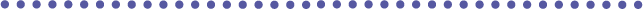 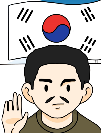 색칠을 하고 빈칸 채우기
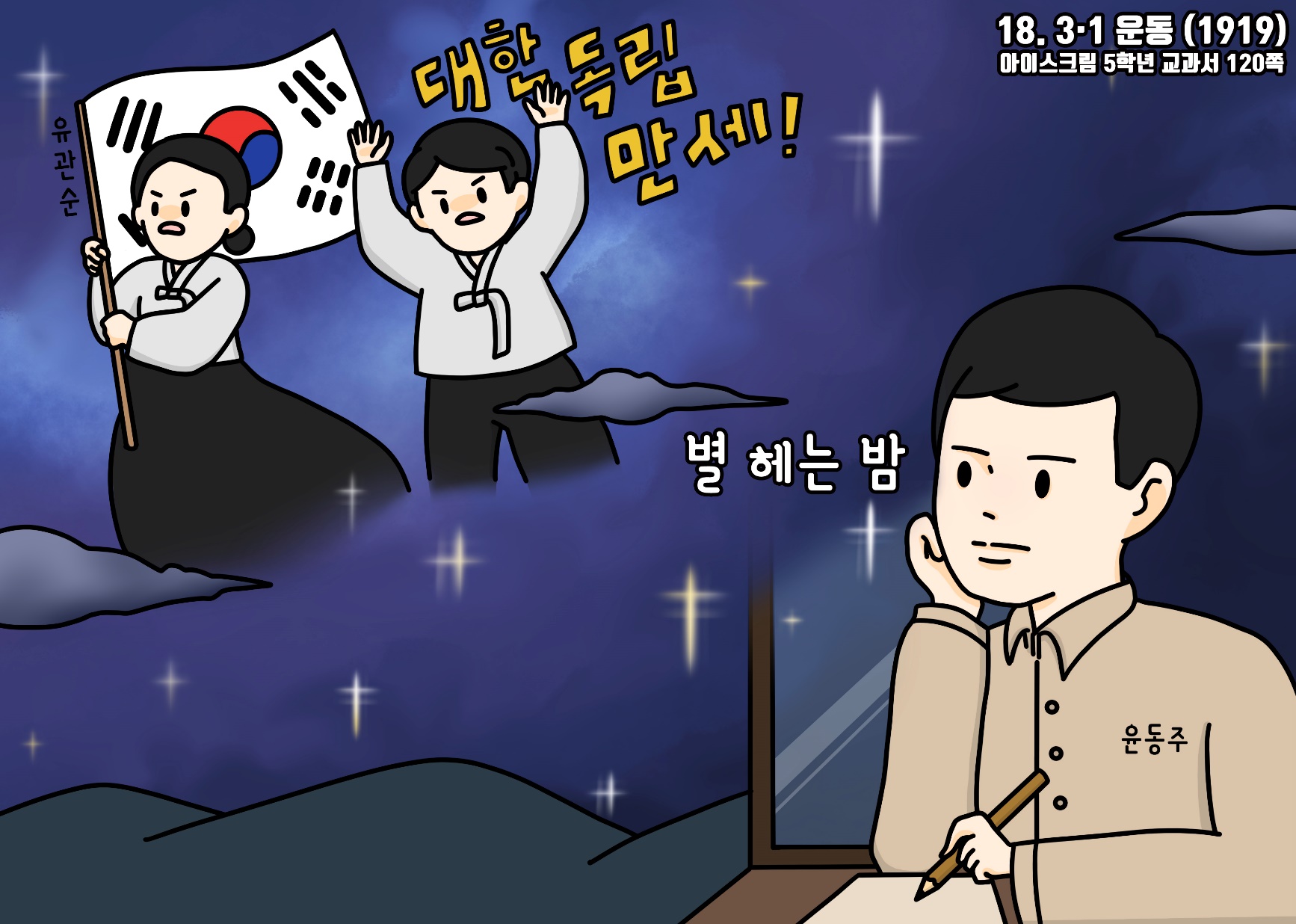 18
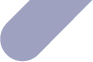 3.1운동(120쪽)
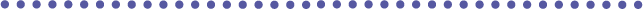 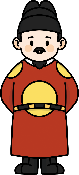 내용 정리
1
1차세계대전 이후 식민지들이 독립하자, 종교계 대표들과 학생들은 고종의 장례식을 계기로 만세 시위를 하기로 계획함
1919년 3월 1일, 서울에서 독립 선언식을 하고 시민들은 탑골 공원에서 만세 시위를 벌임(3.1운동)
2
만세 시위는 전국적으로 퍼져 나가고 이화 학당에 다니던 유관순은 천안으로 내려가 만세 시위를 하다 감옥에서 순국함
3
윤동주와 같은 시인, 학자들도 글과 교육을 우리나라의 독립의 필요성을 방방곡곡에 알리고자 노력함
4
19
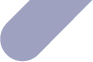 윤봉길 의거, 대한민국 임시 정부(128쪽)
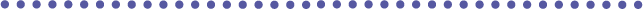 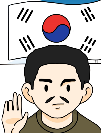 색칠을 하고 빈칸 채우기
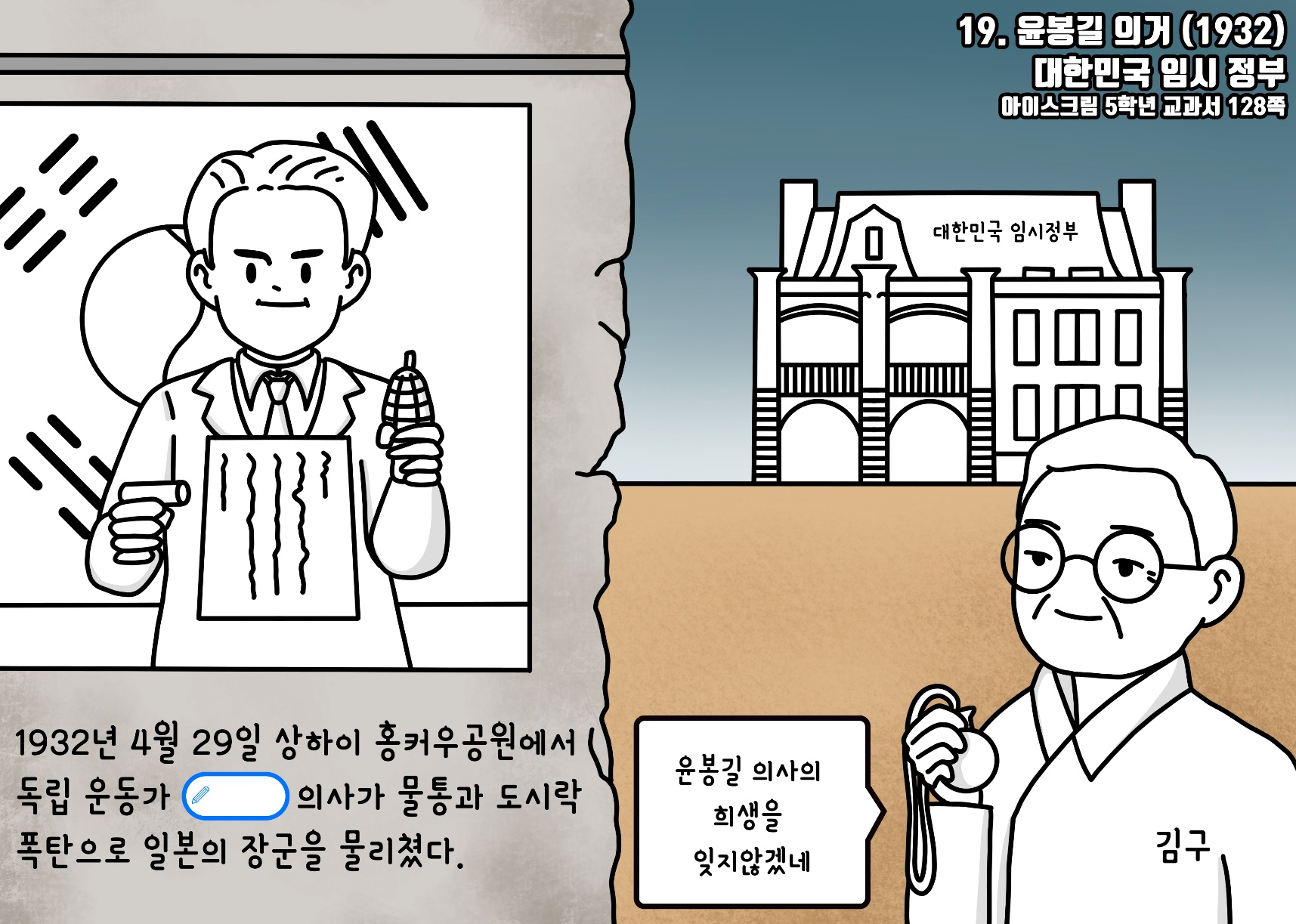 19
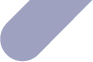 윤봉길 의거, 대한민국 임시 정부(128쪽)
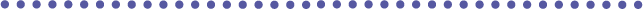 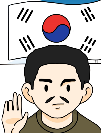 색칠을 하고 빈칸 채우기
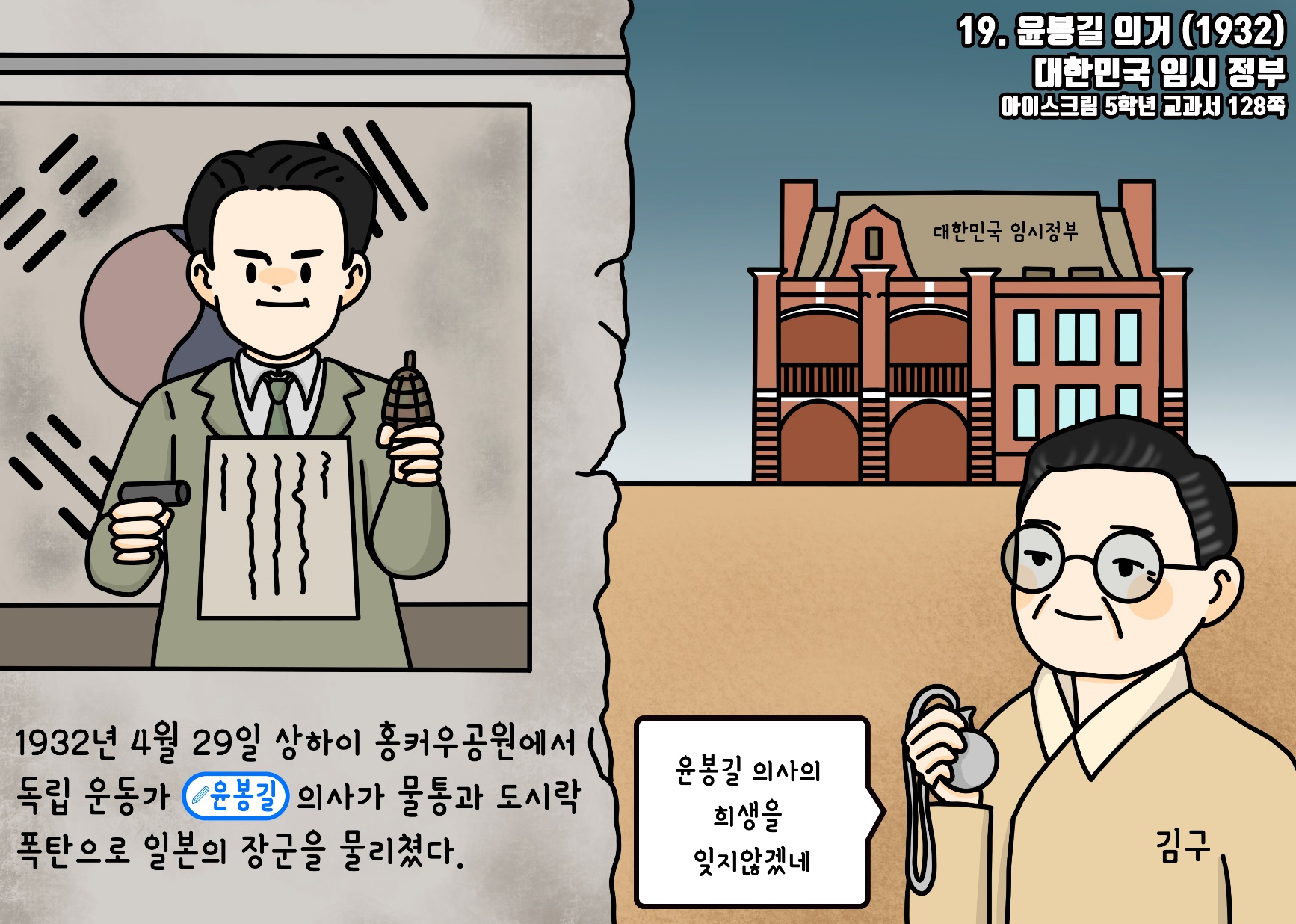 19
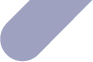 윤봉길 의거, 대한민국 임시 정부(128쪽)
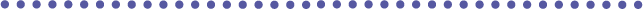 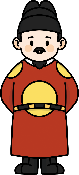 내용 정리
1
3.1 운동이후 중국 상하이에서 대한민국 임시 정부가 수립됨
대한민국 임시 정부는 독립운동을 지휘하기 위해 자금을 모으고 여러 외교 활동을 펼침
2
김구가 조직한 한인 애국단의 윤봉길은 일본군의 상하이 점령 축하 기념행사를 하는 홍커우 공원에 폭탄을 던짐
3
20
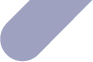 8.15 광복(133쪽)
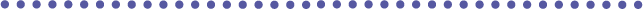 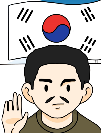 색칠을 하고 빈칸 채우기
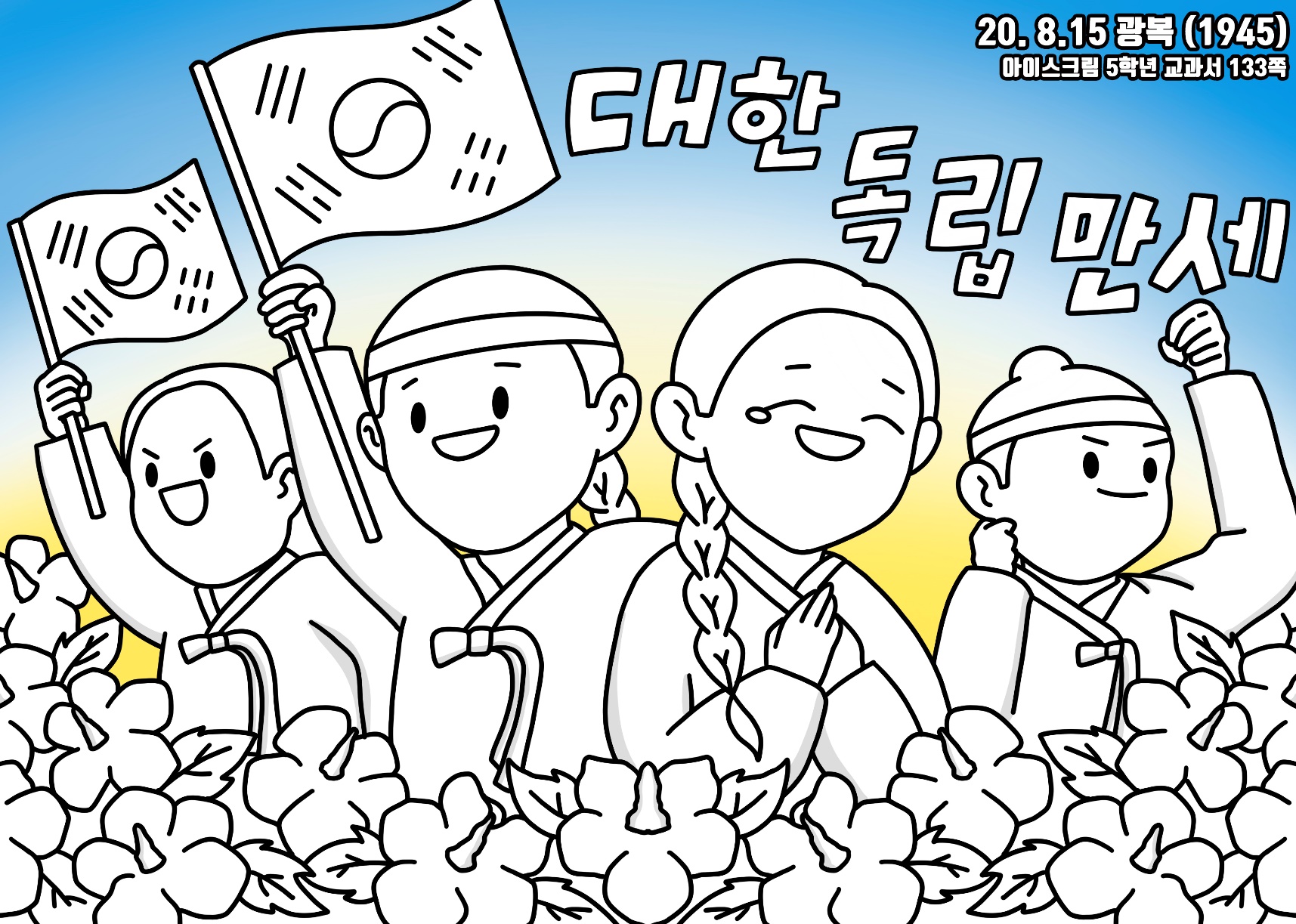 20
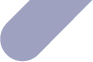 8.15 광복(133쪽)
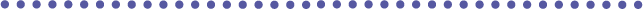 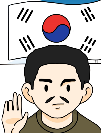 색칠을 하고 빈칸 채우기
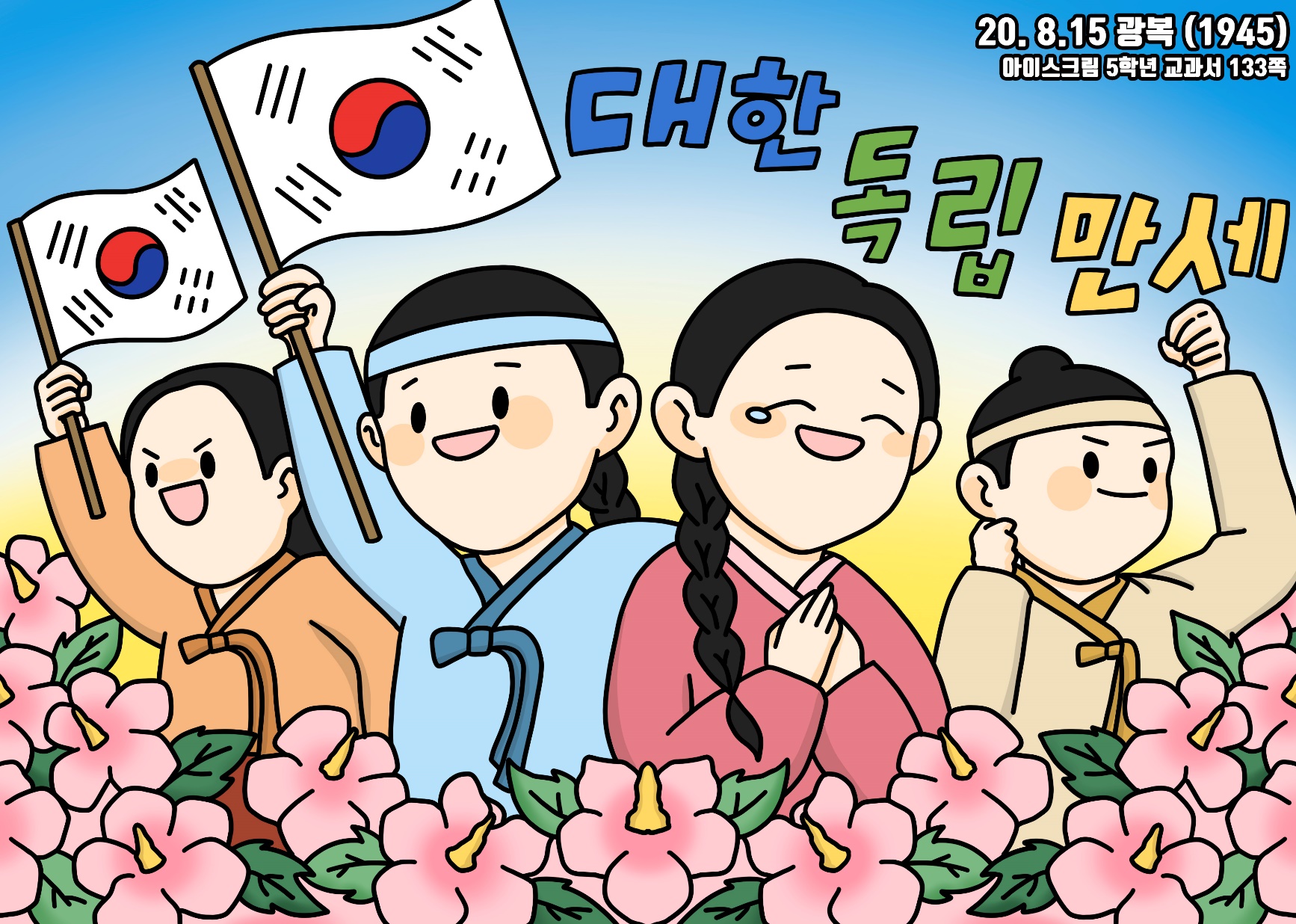 20
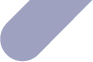 8.15 광복(133쪽)
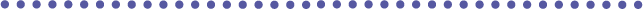 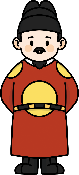 내용 정리
1
1945년 8월 15일, 우리 민족은 광복을 맞이함
광복은 독립을 위한 우리 민족의 끊임없는 노력의 결과이자
제2차 세계 대전에서 연합국이 승리한 결과임
2
광복 직후 많은 사람들이 만세를 불렀고 많은 독립운동가가 풀려나와 광복의 기쁨을 누림
3
http://www.i-scream.co.kr